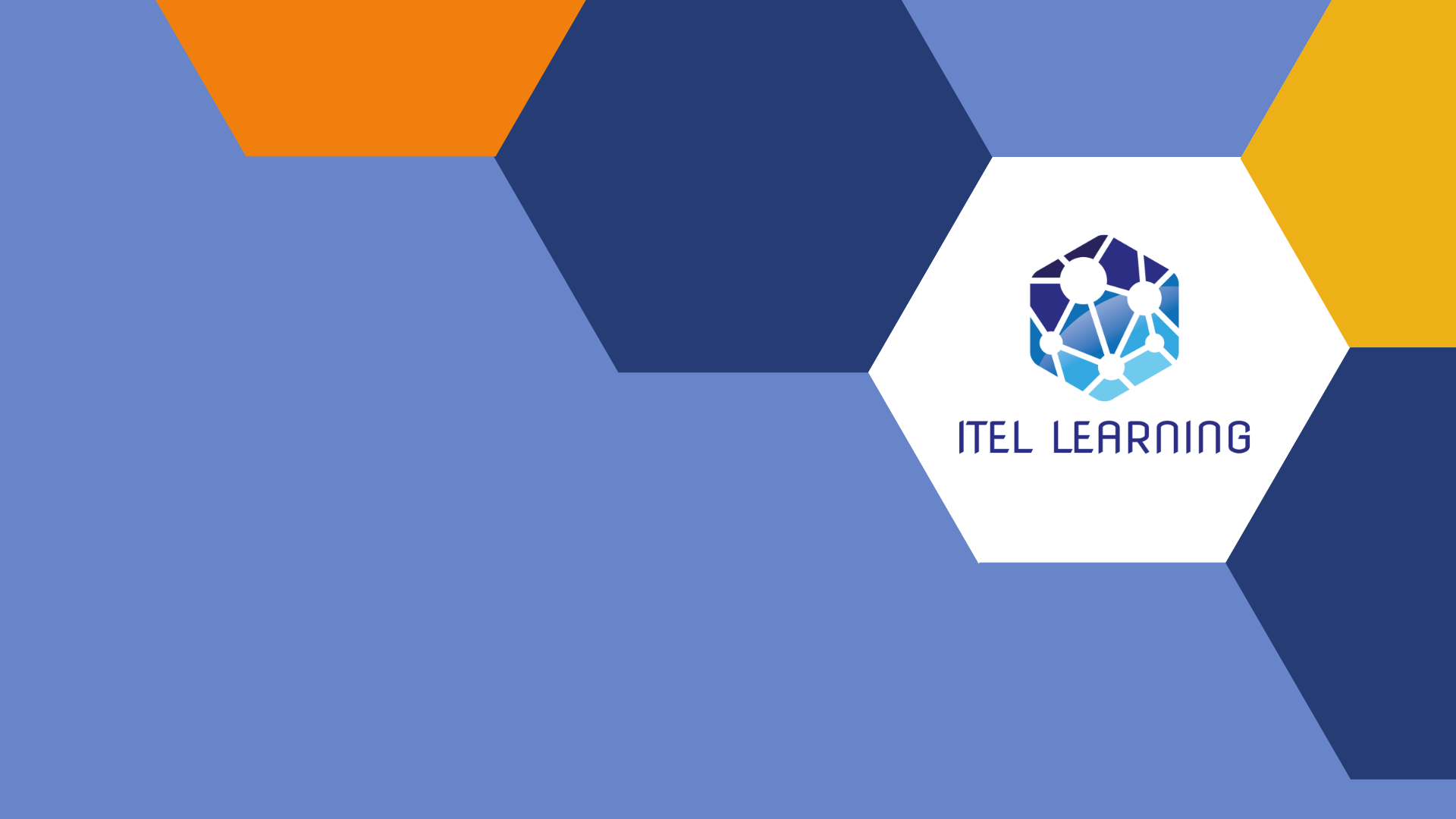 Kunci Kepemimpinan Sejati
Ronnie Francis
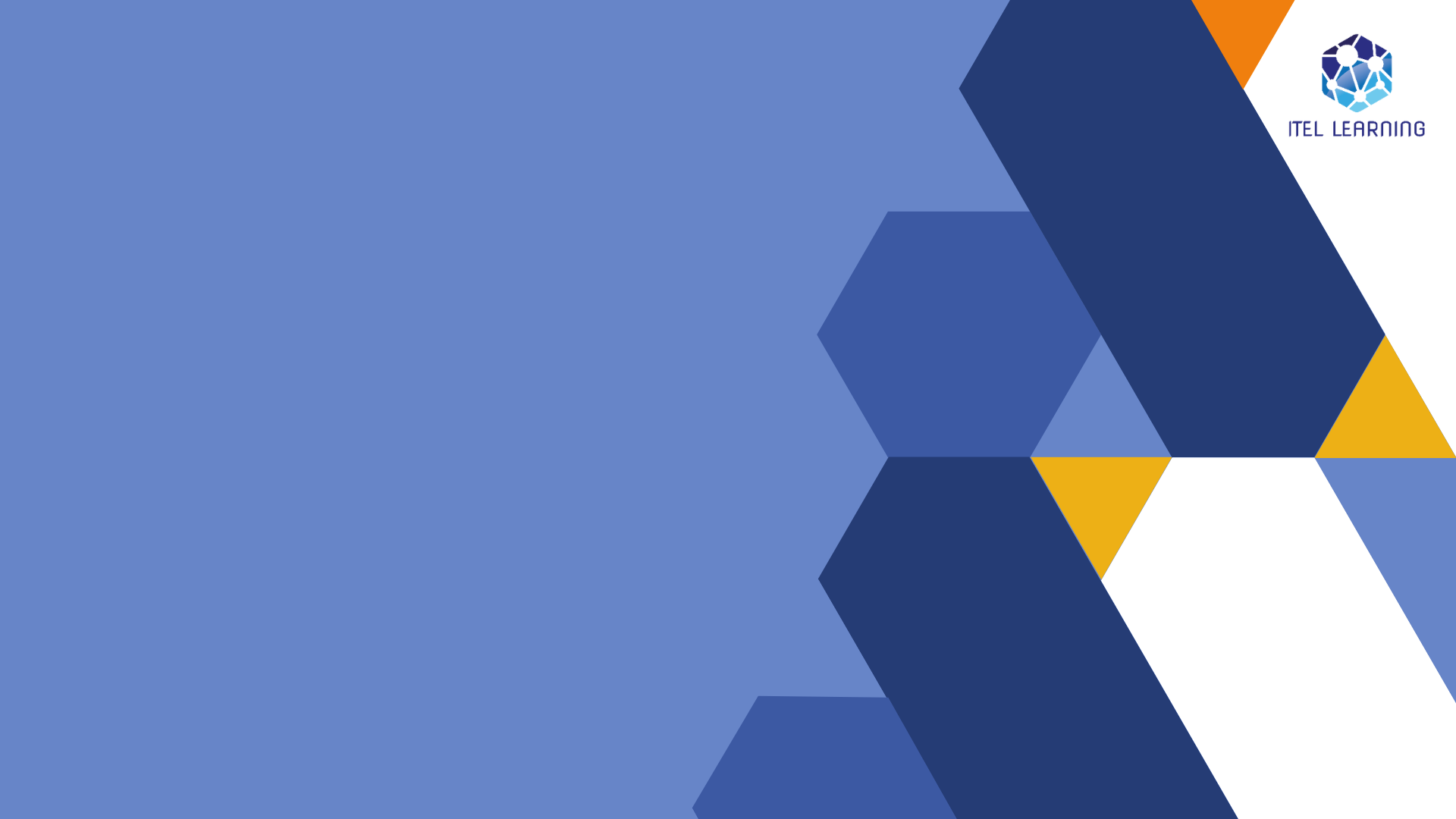 Section 1
Dasar Kepemimpinan
Section 1
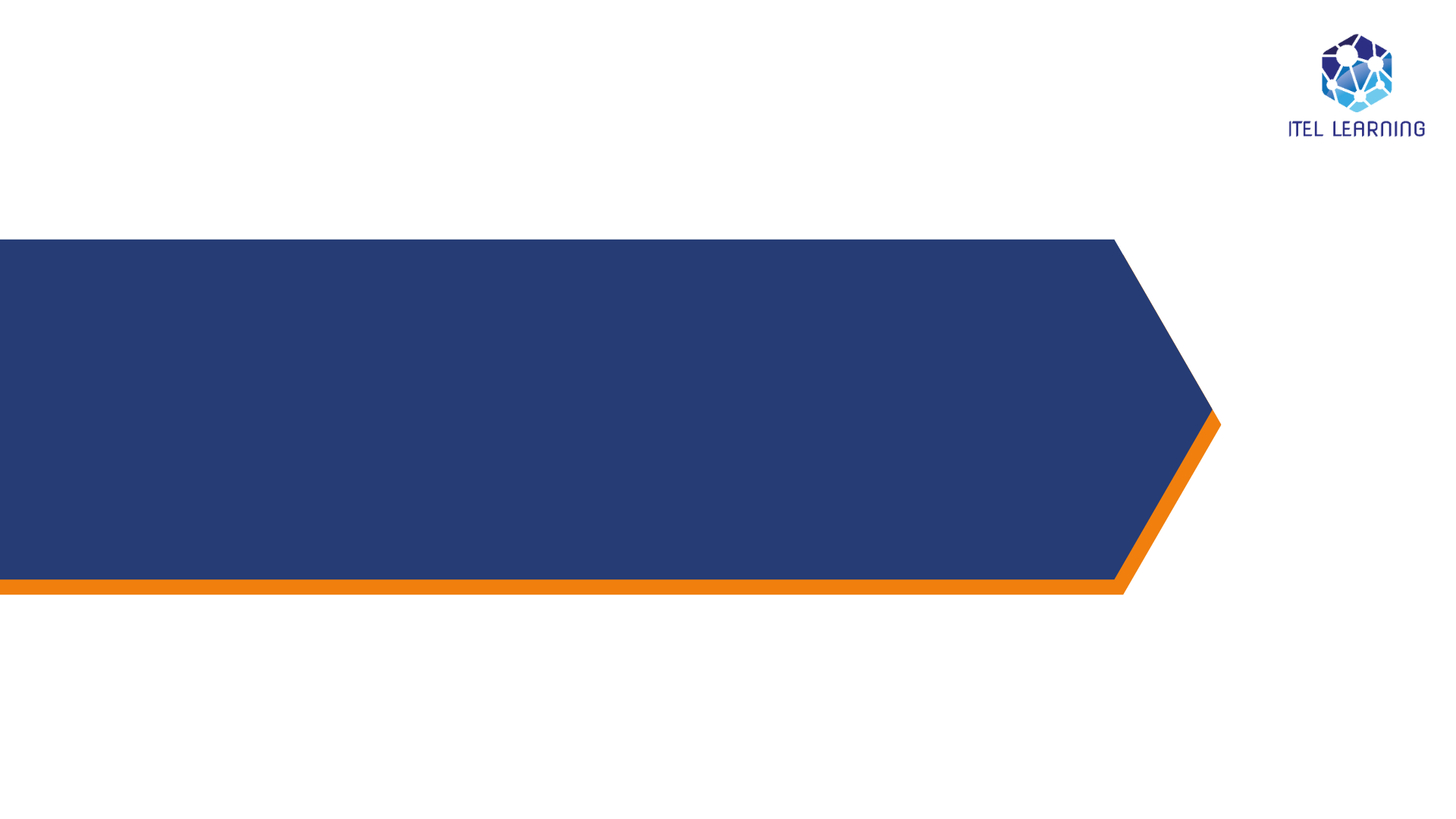 POLA PIKIRPEMIMPIN SEJATI
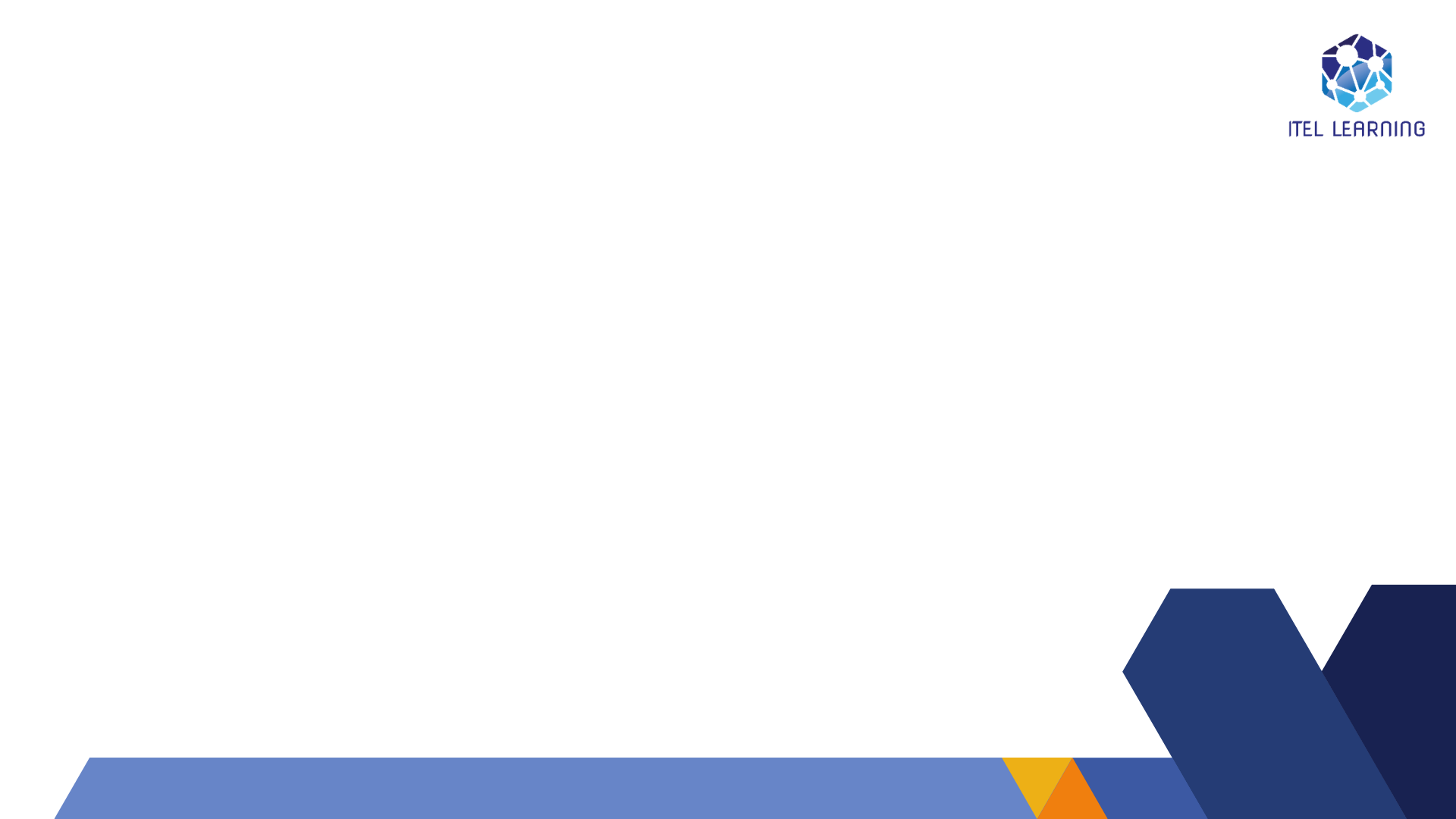 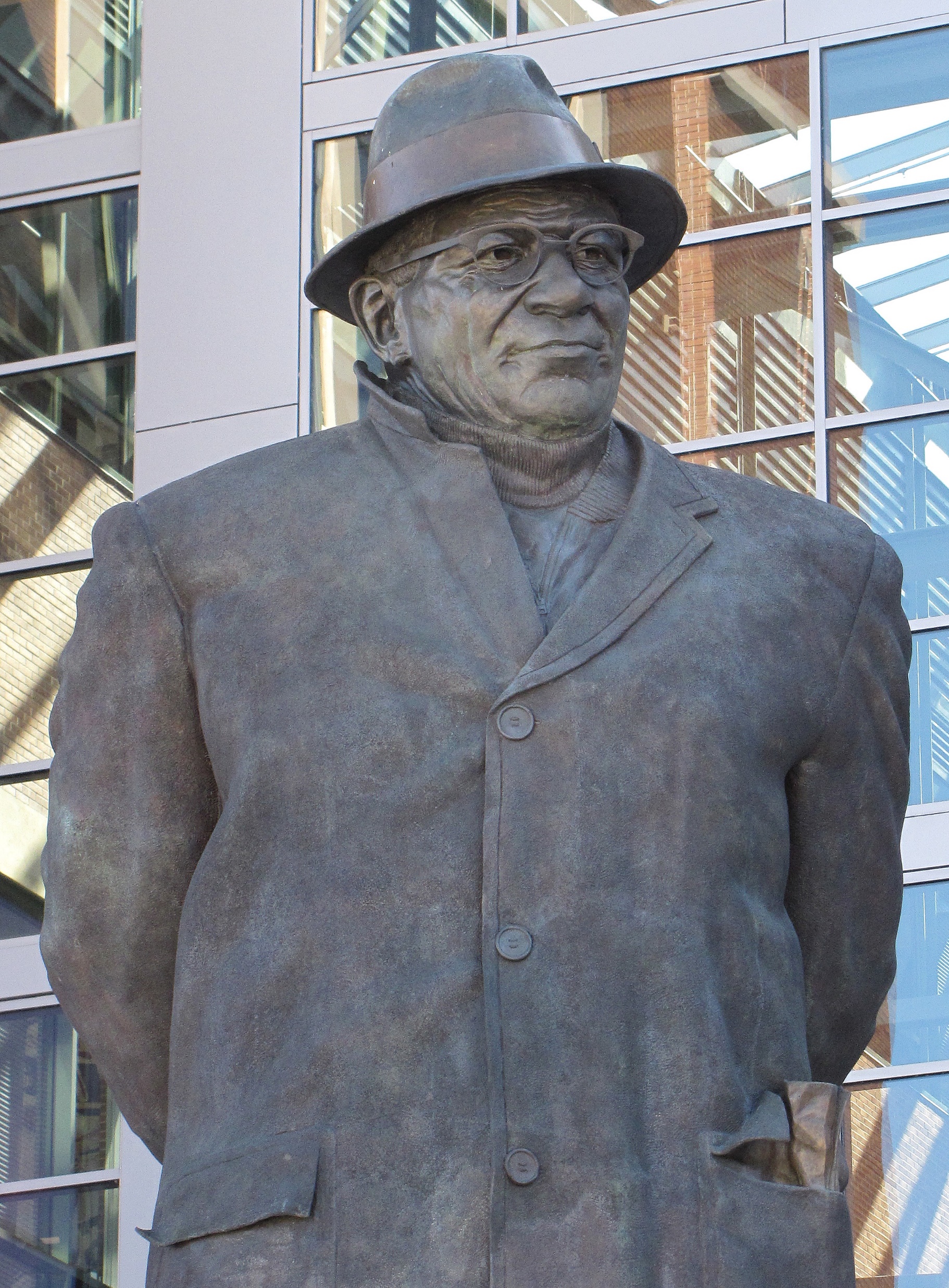 “Leaders Are Made
They Are Not Born”
- Vince Lombardi -
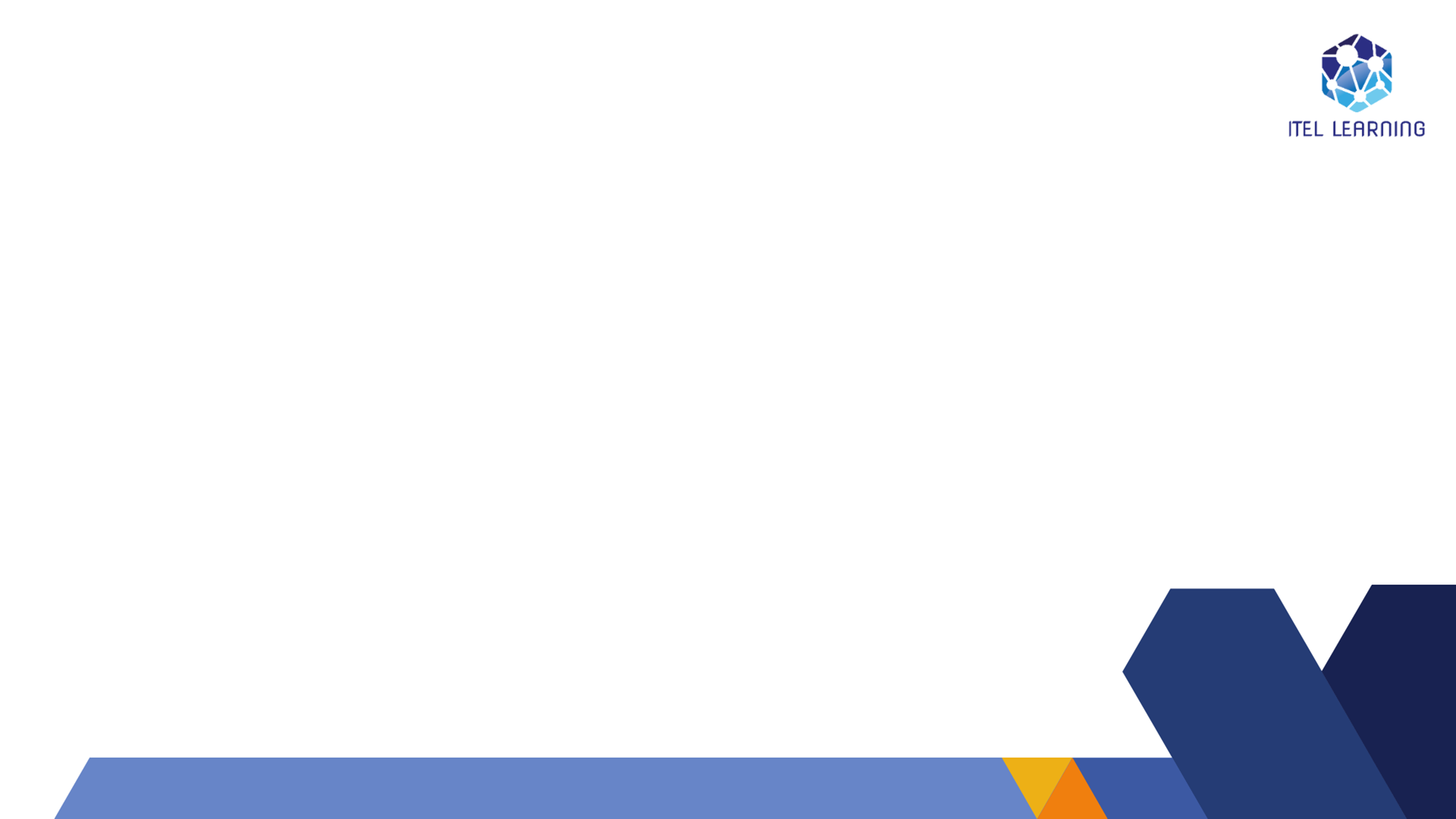 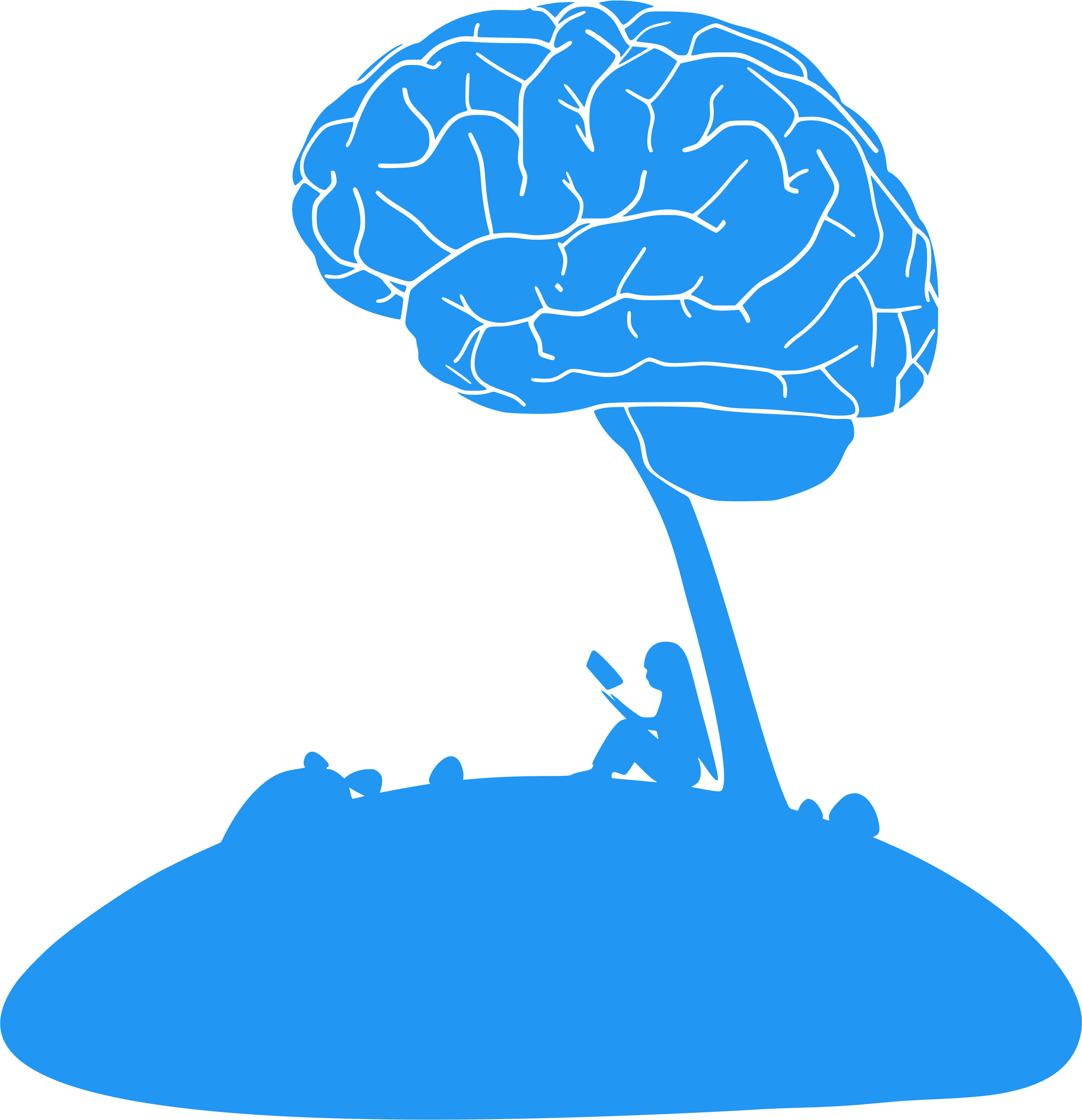 Apakah
Pola Pikir
Pemimpin 
Penting ?
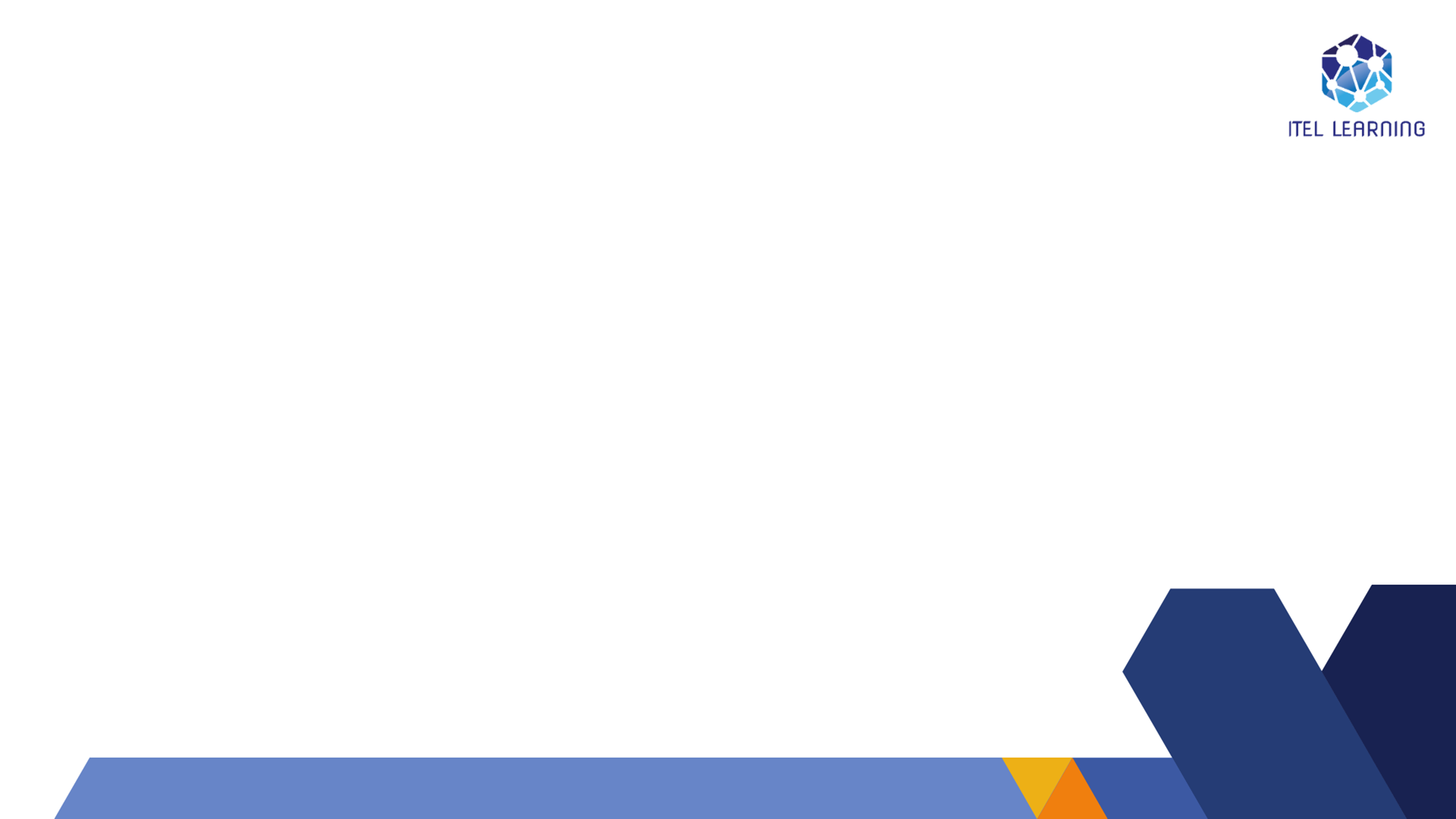 PEMBENTUKAN
DNA
PEMIMPIN
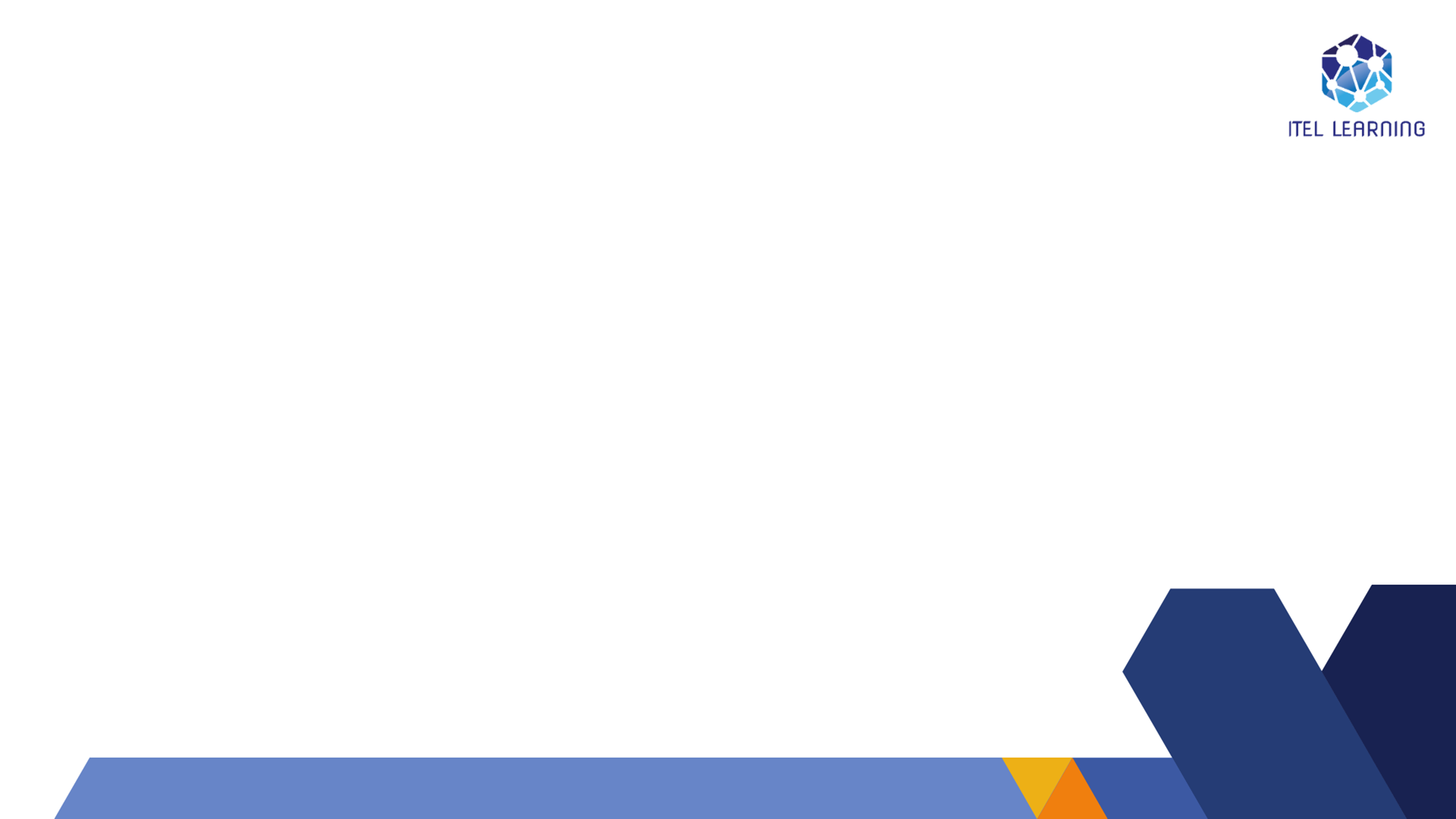 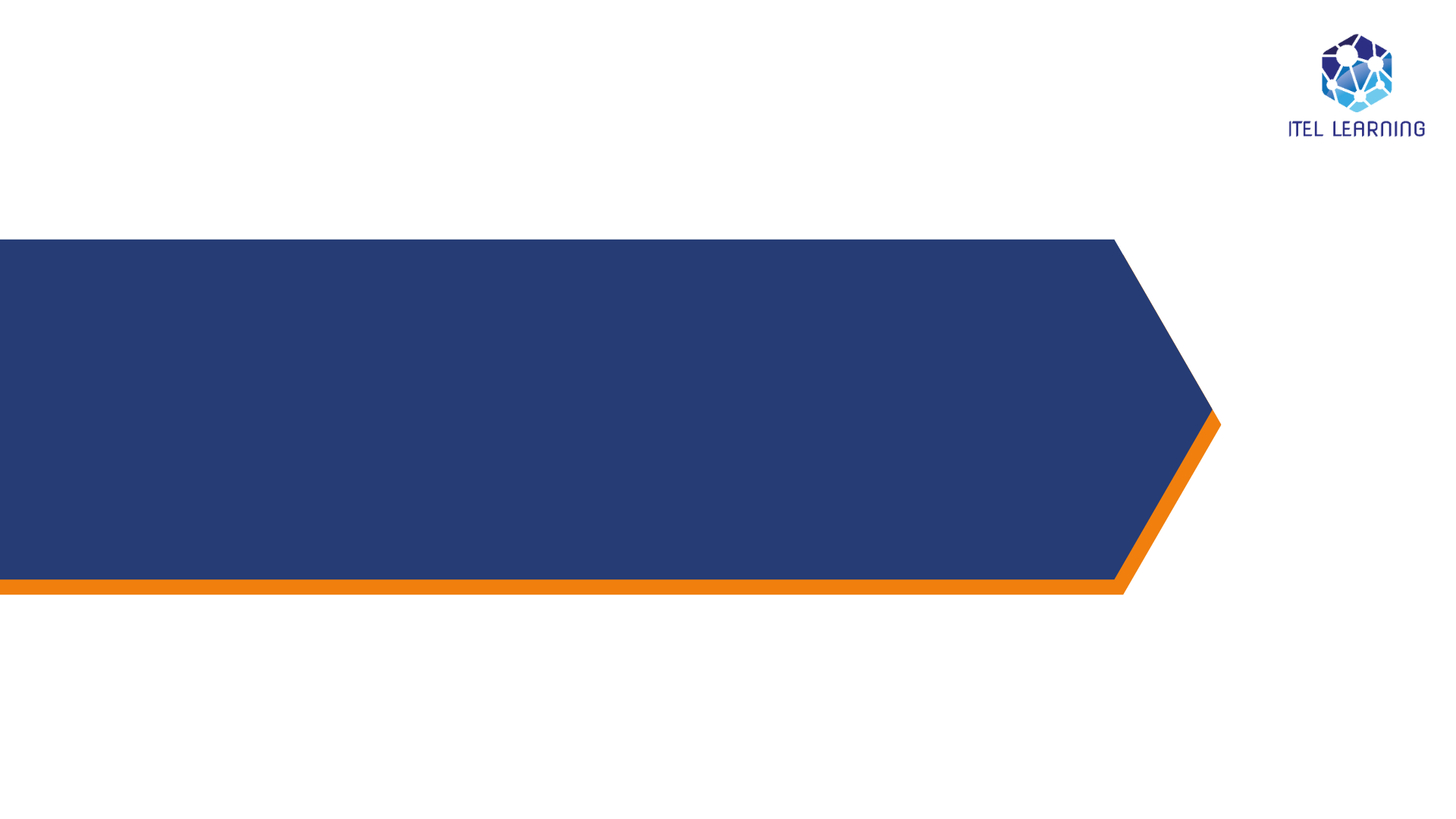 KESALAHAN UMUMPEMIMPIN
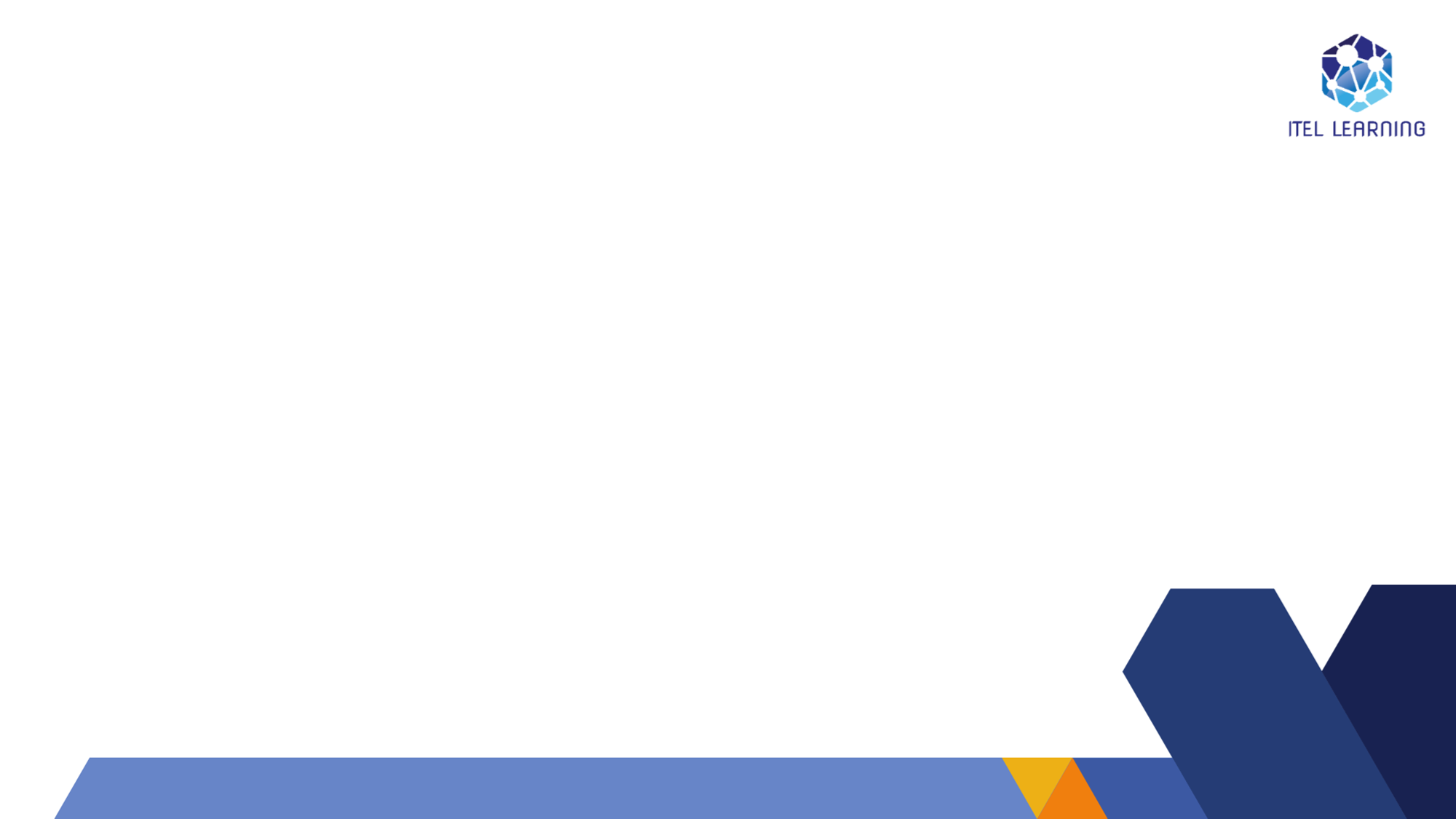 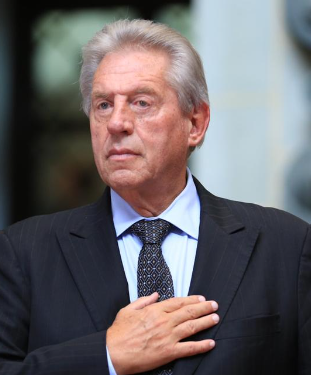 “All Leaders
Make
Mistakes”
- John C. Maxwell -
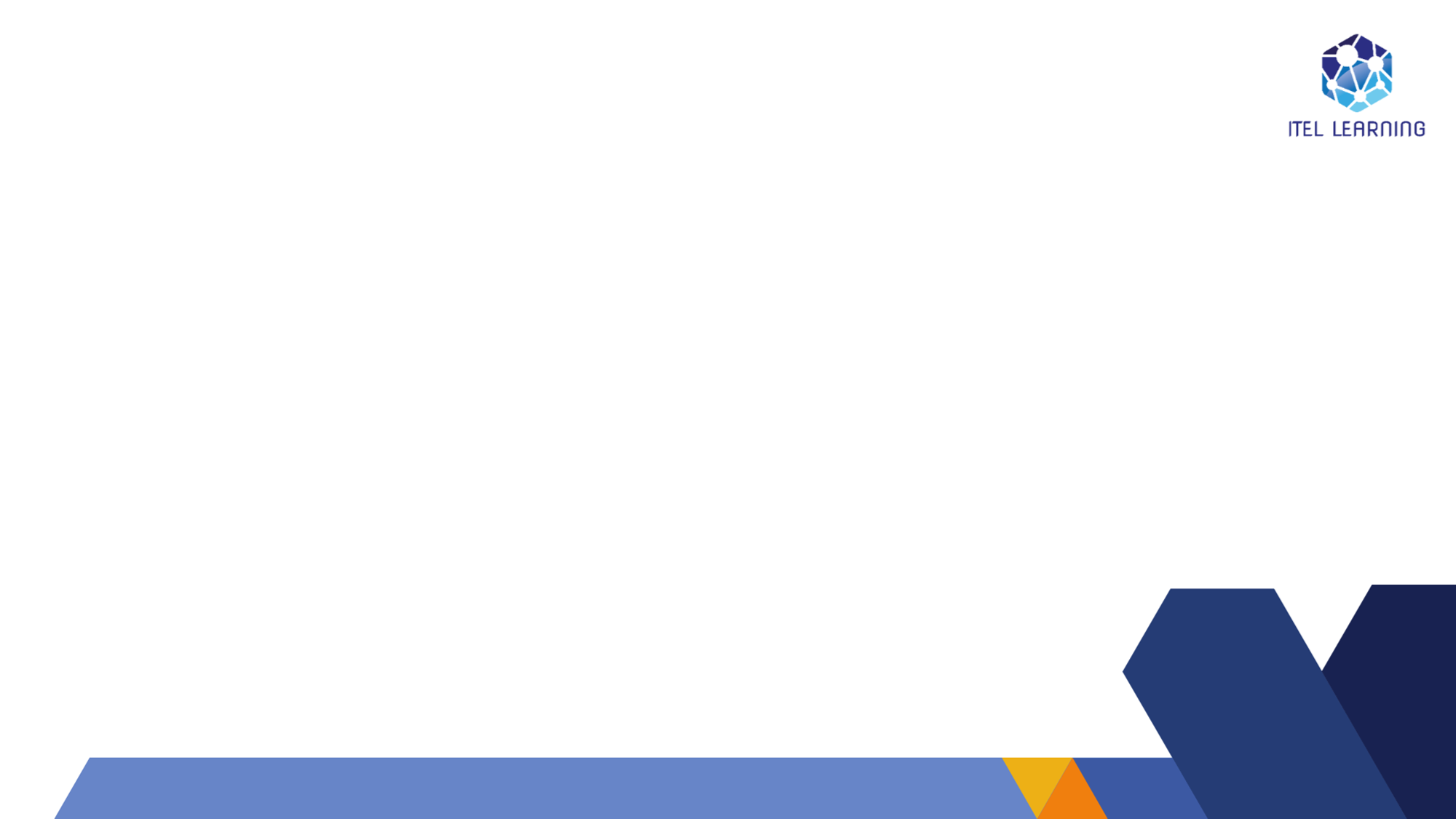 #1
Memotivasi Dengan Menakuti
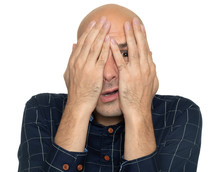 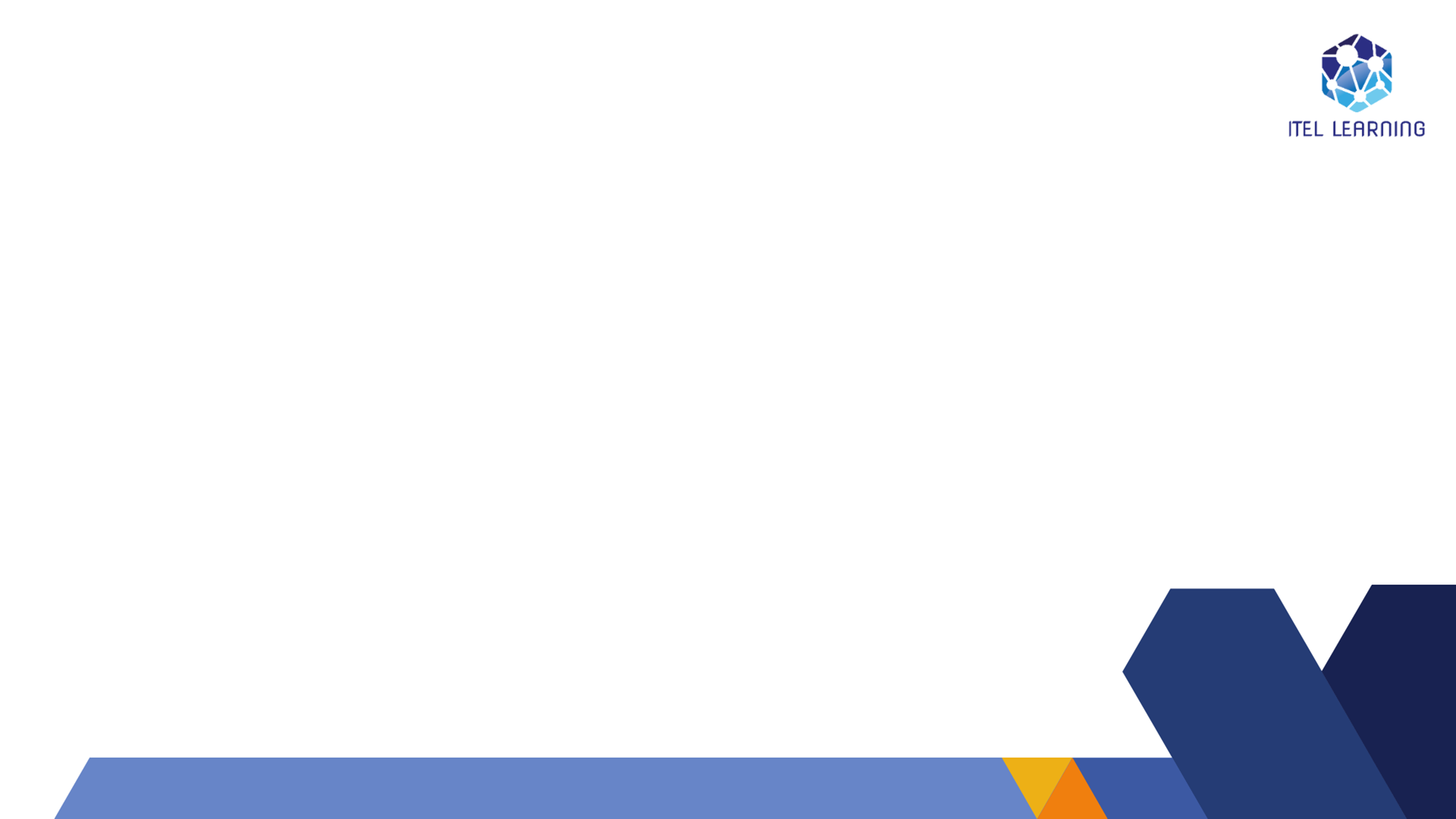 #2
Fokus Hanya Hasil
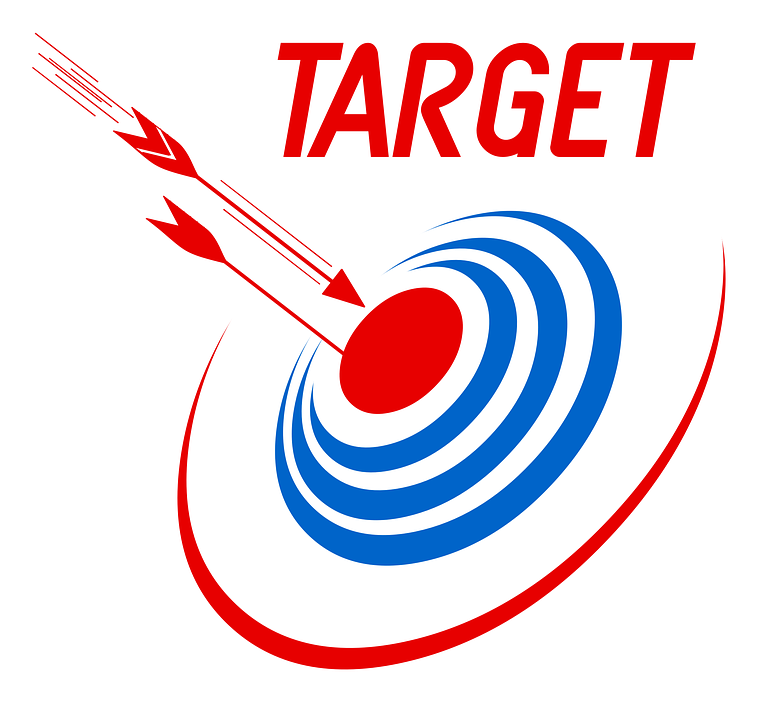 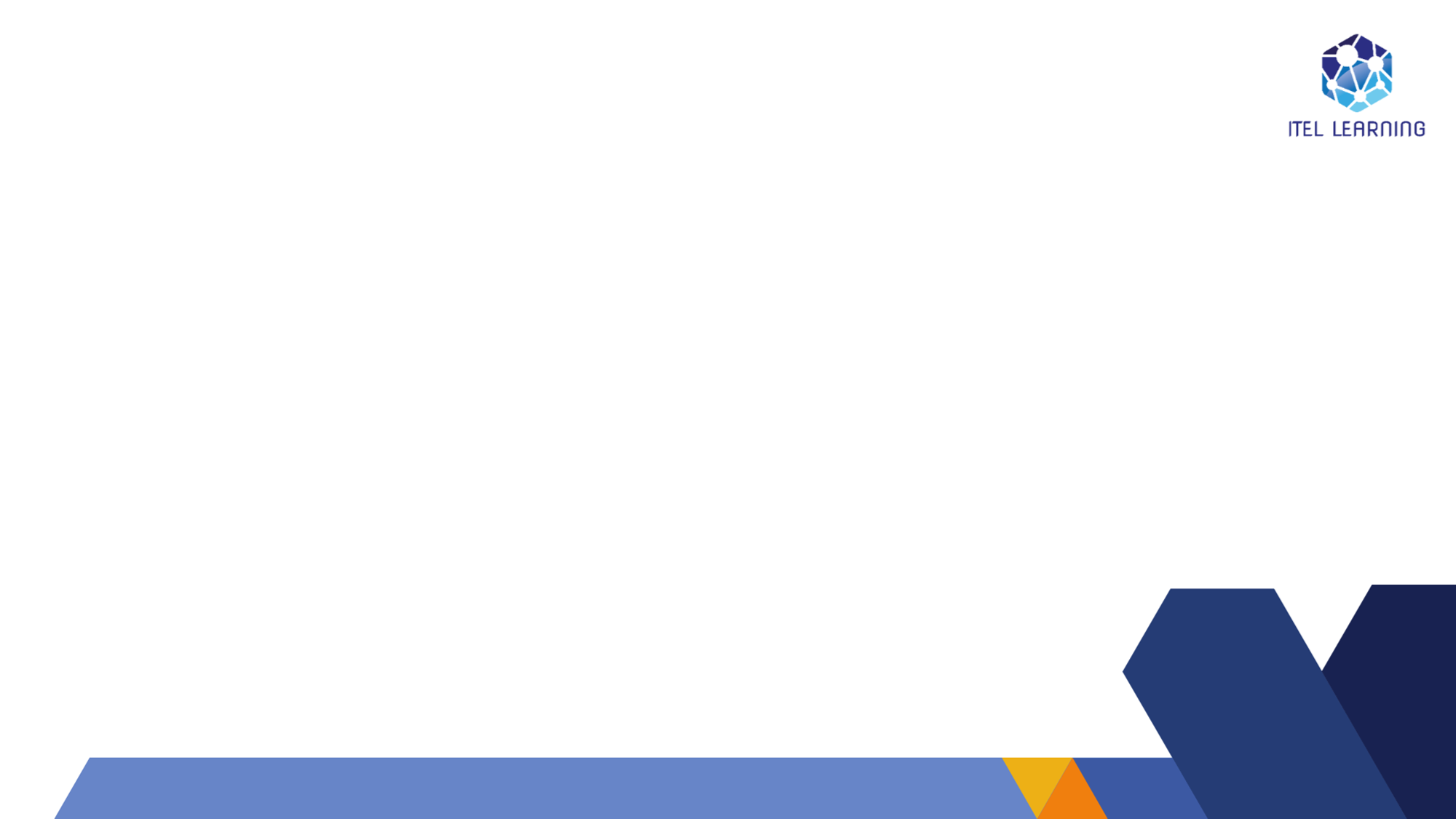 #3
Harus Dianggap “BAIK”
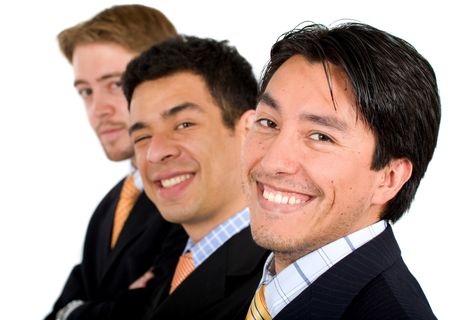 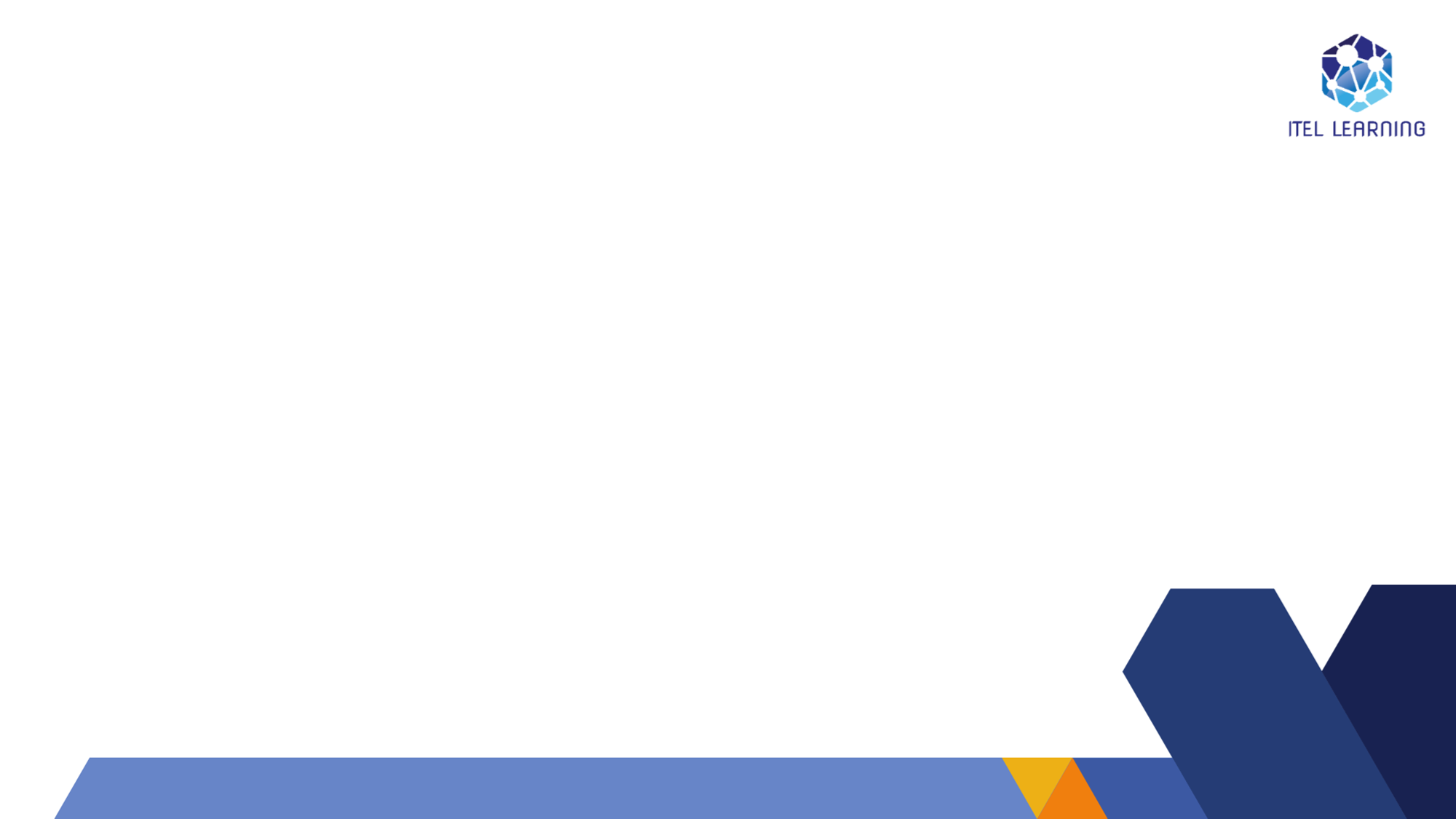 #4
Mengerjakan Harus Yang Terbanyak
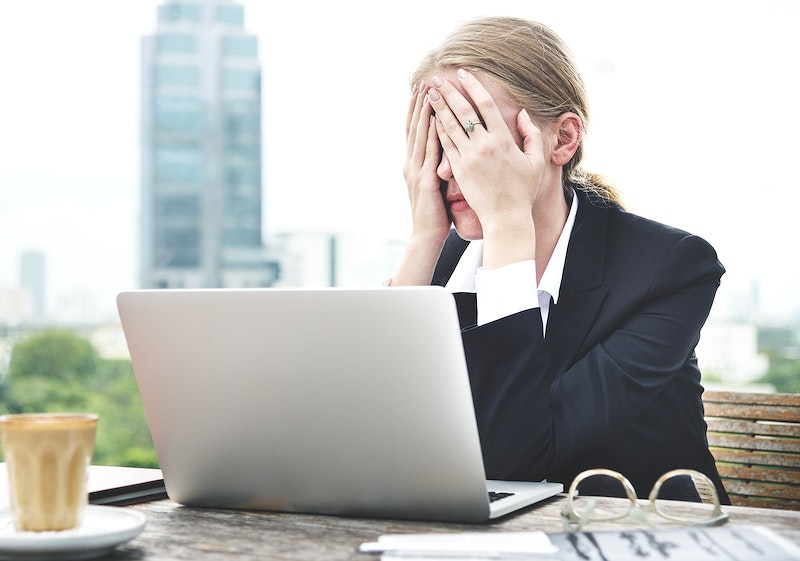 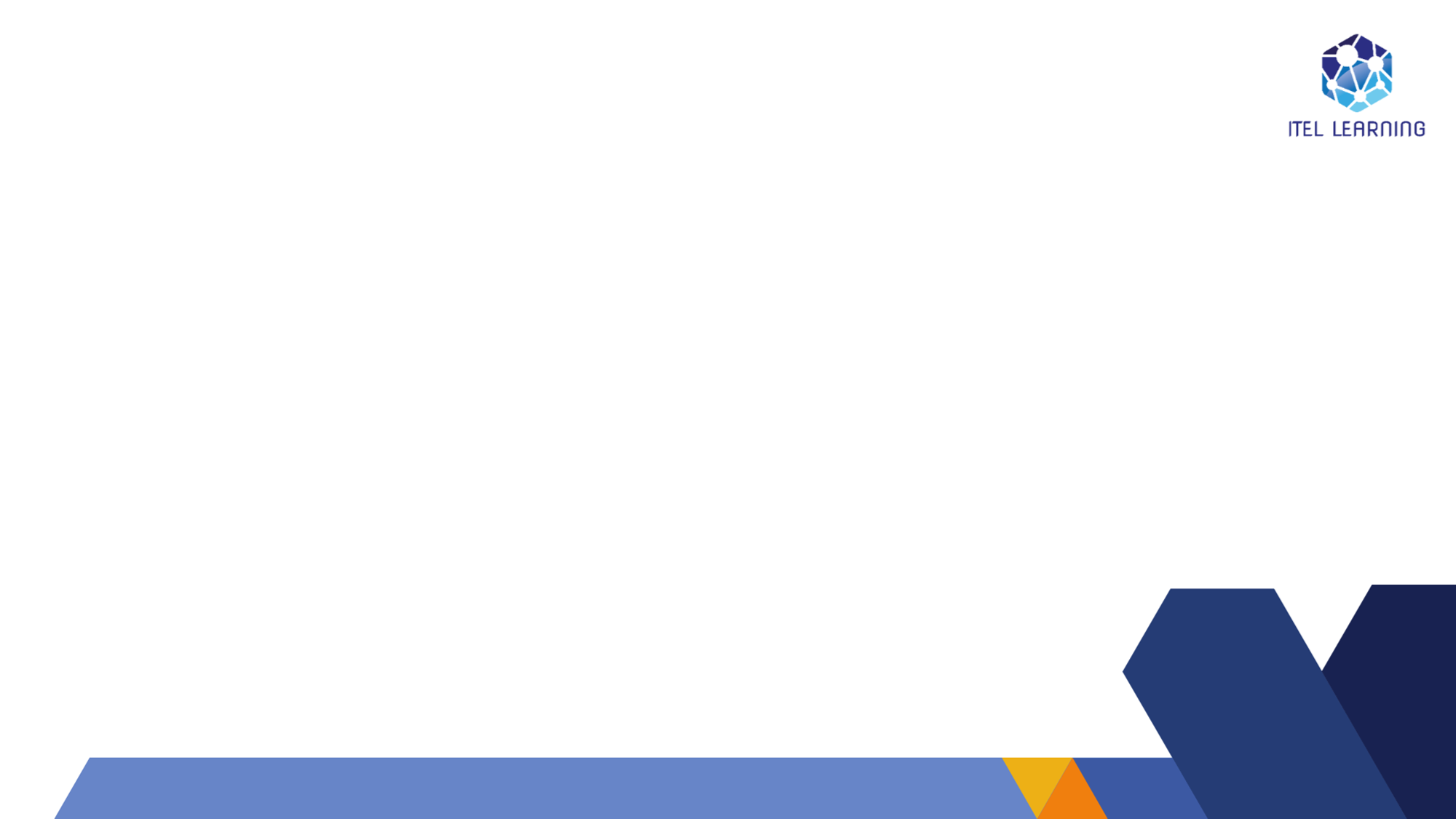 #5
Fokus Tim Hanyalah Materi
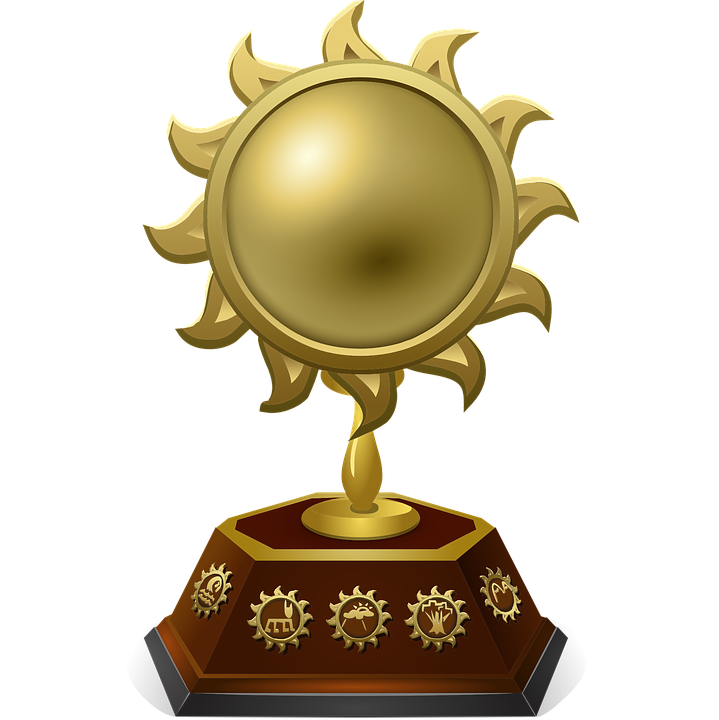 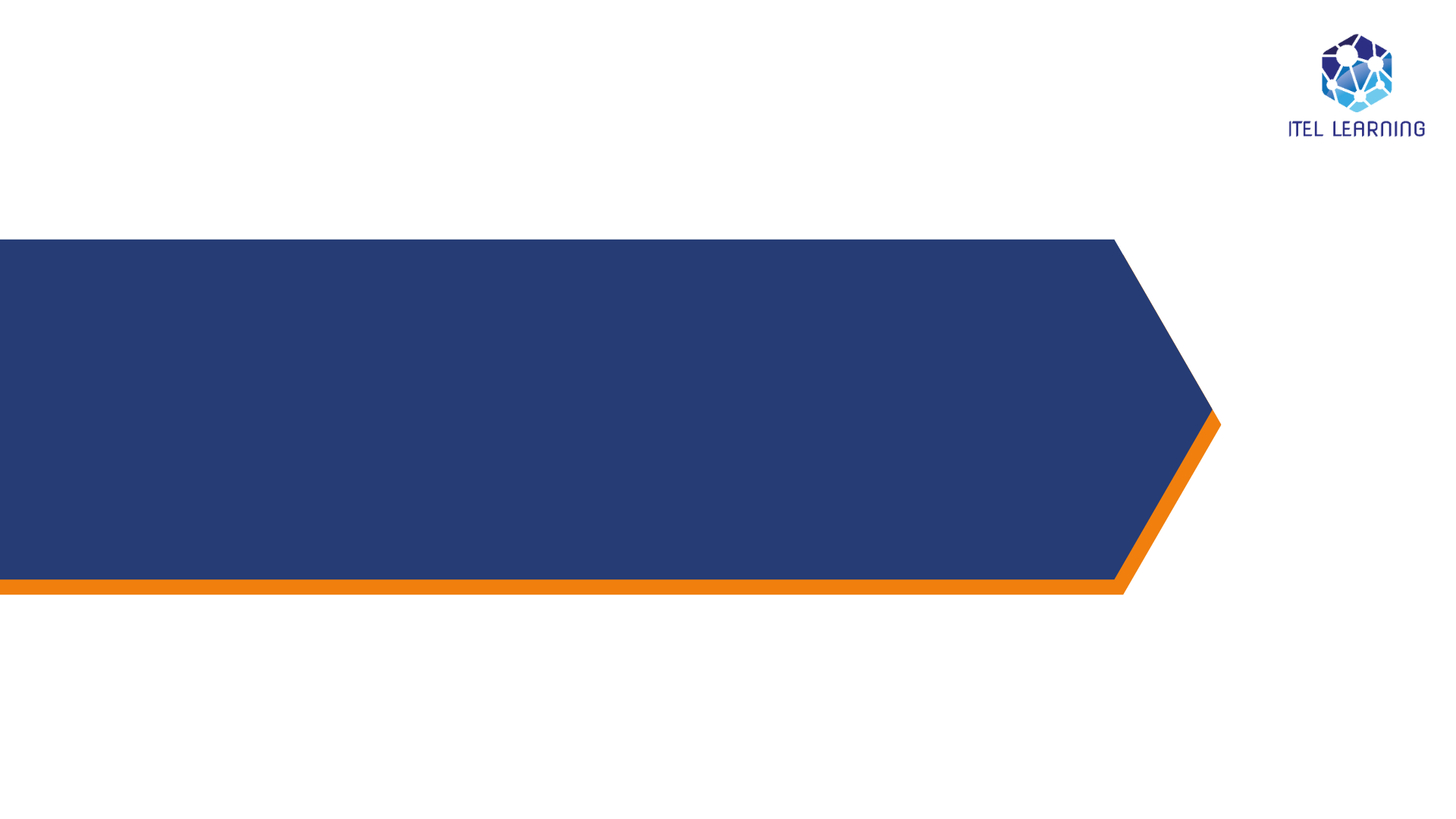 KEWAJIBAN UTAMAPEMIMPIN
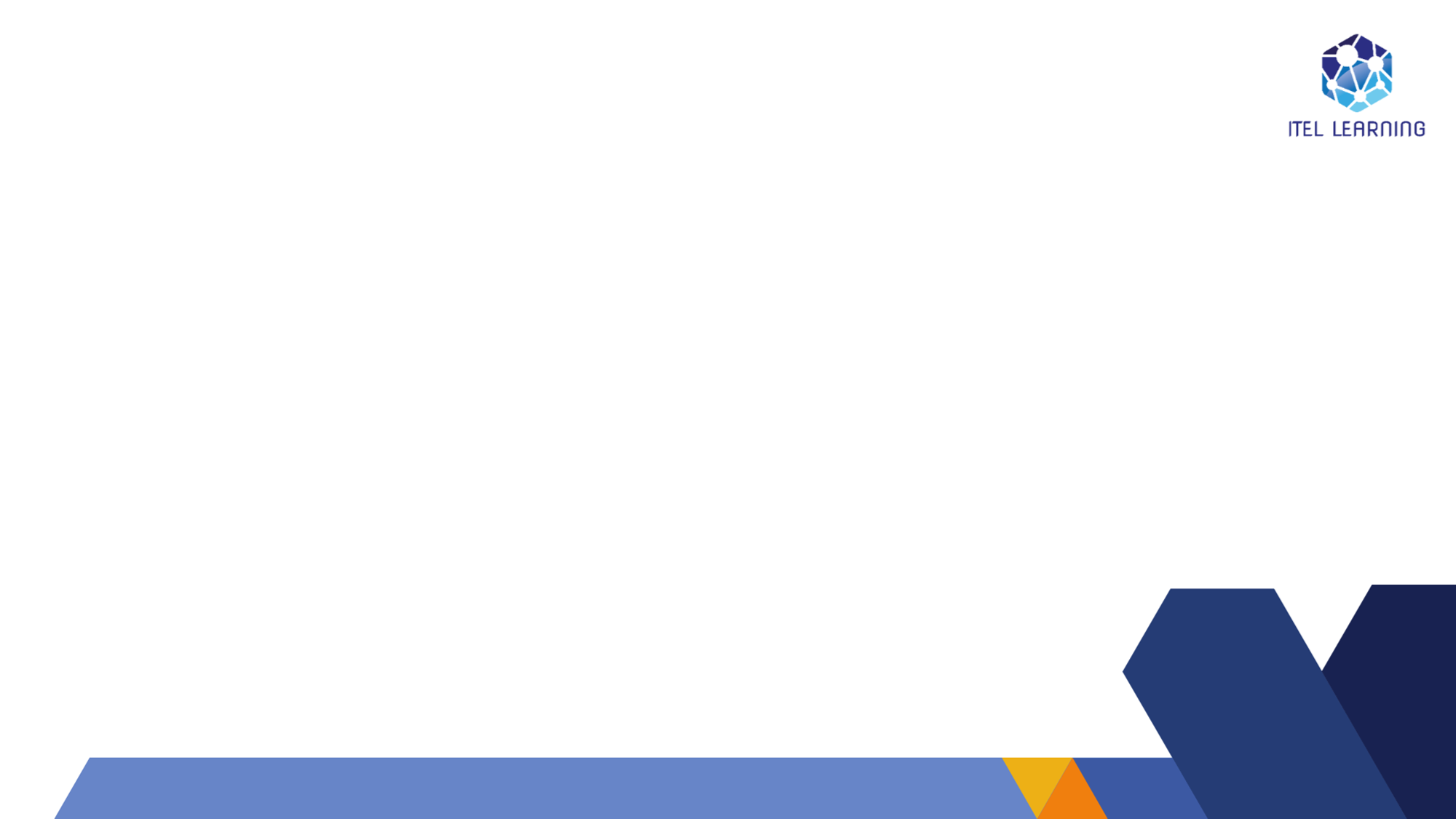 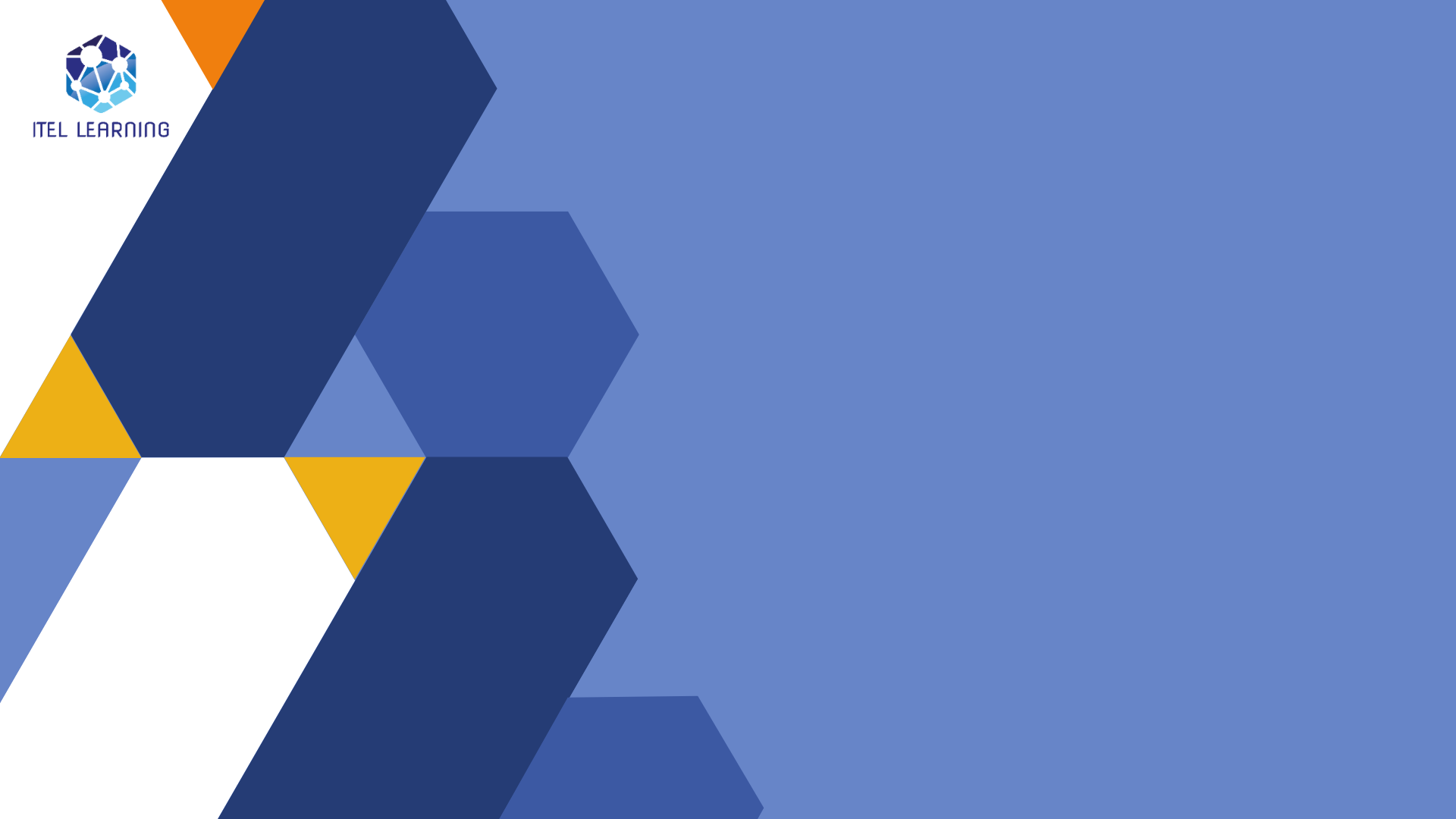 Section 1
Section 2
PEMETAAN KARAKTER TIM
Section 1
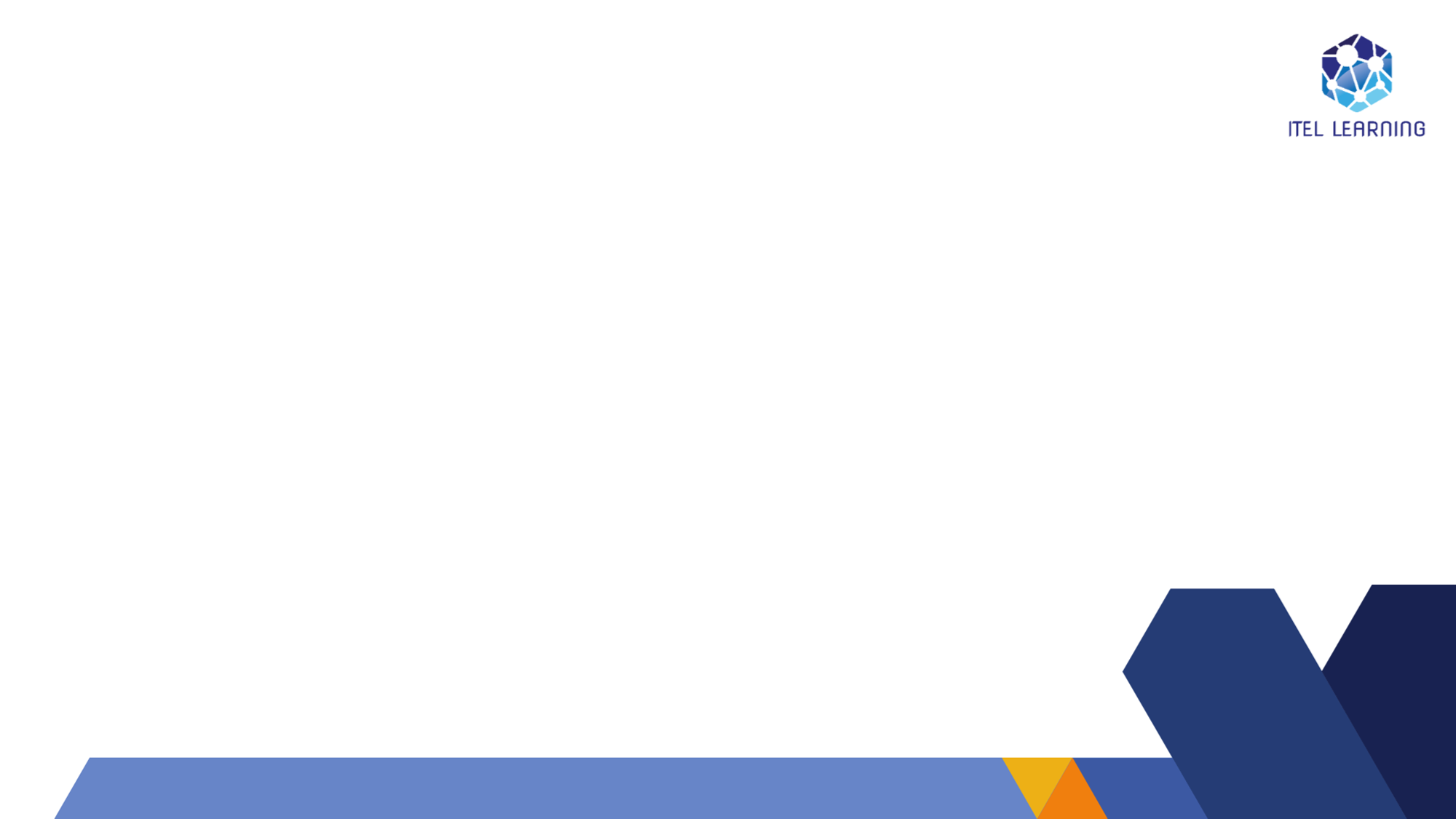 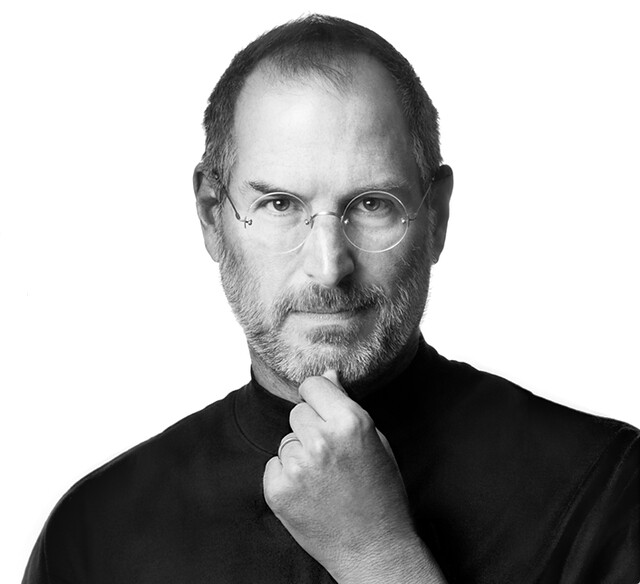 “Great things in business never done by one person. They’re done by a team of people”
- Steve Jobs -
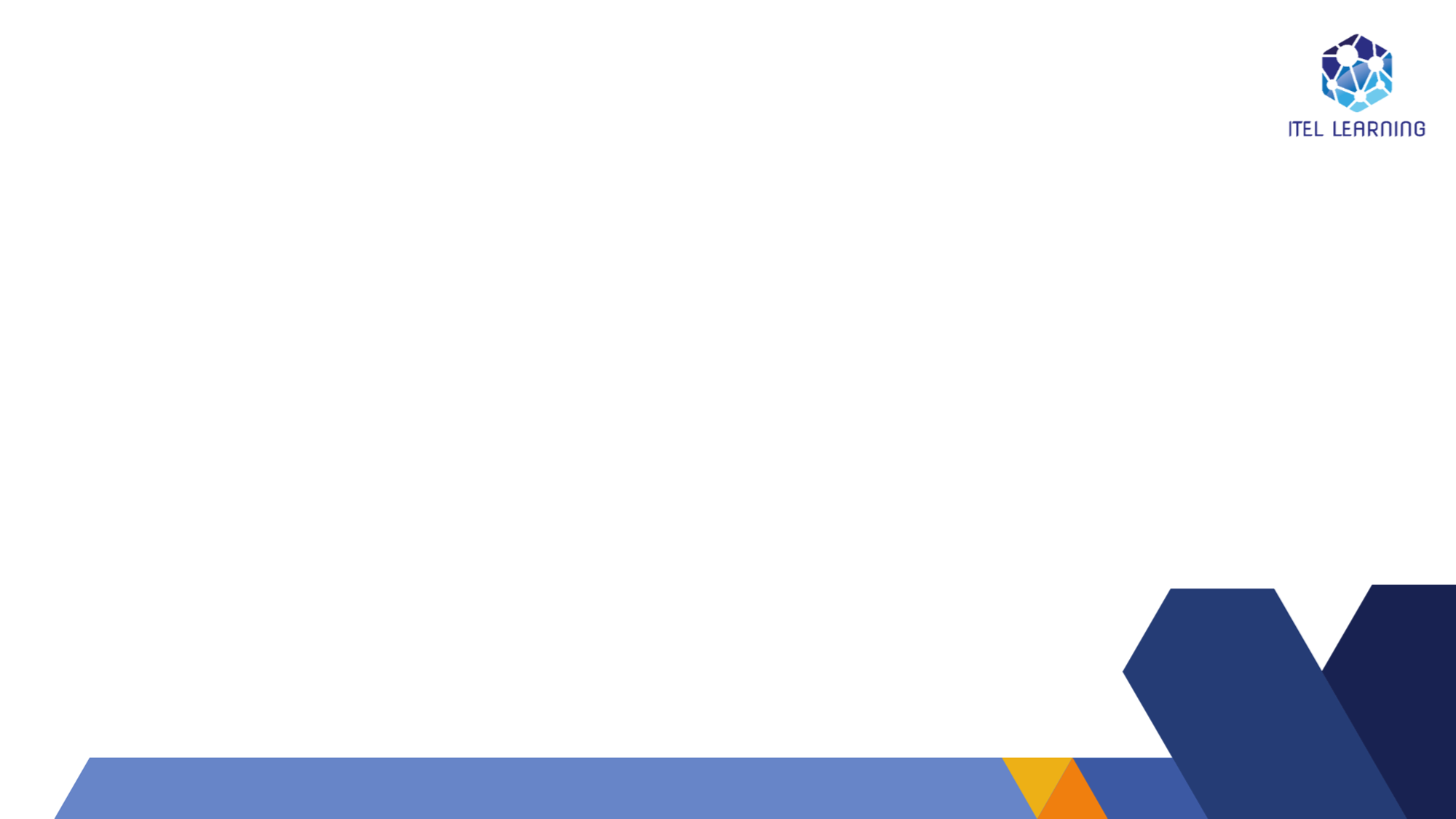 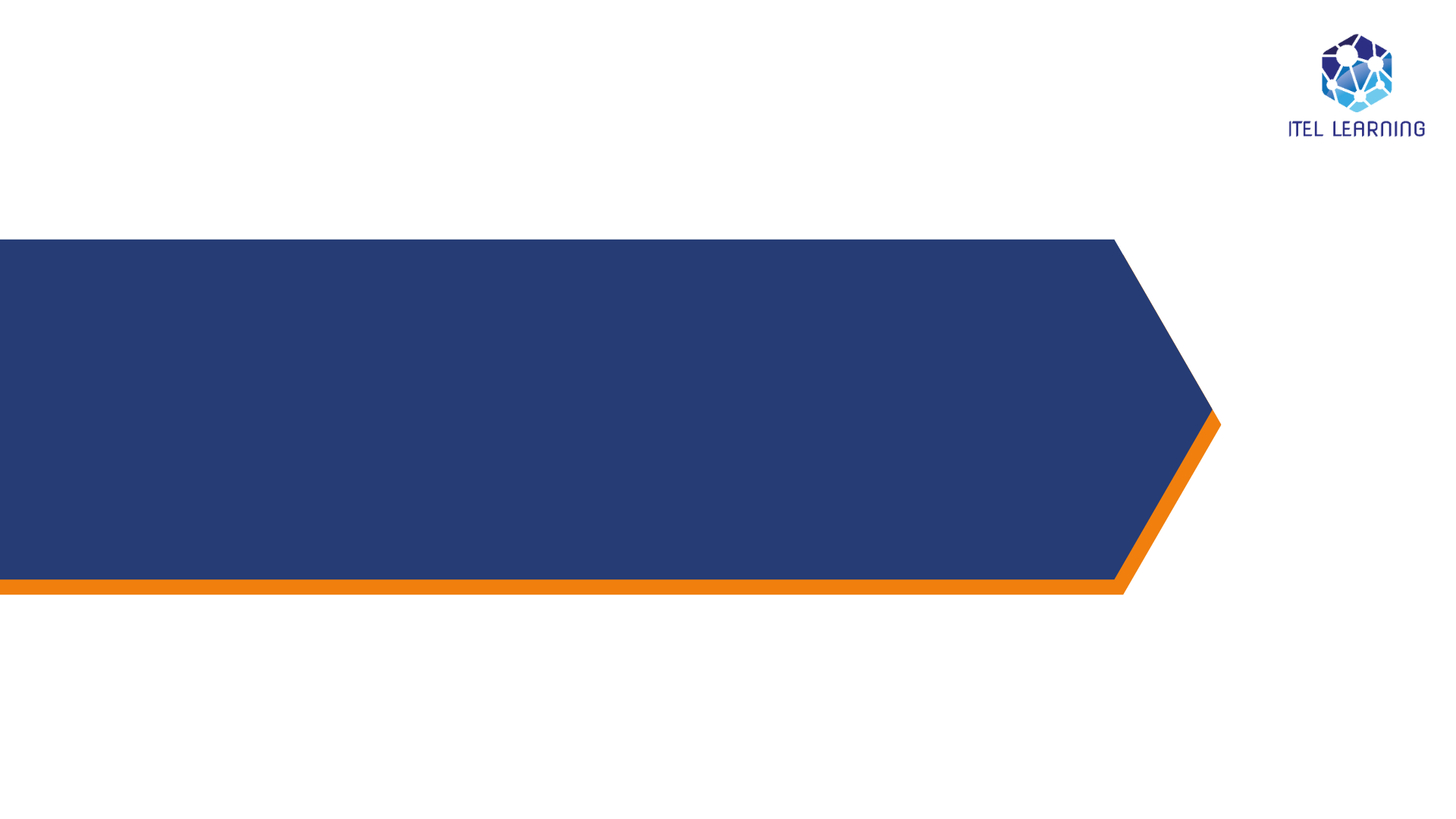 The Initiator
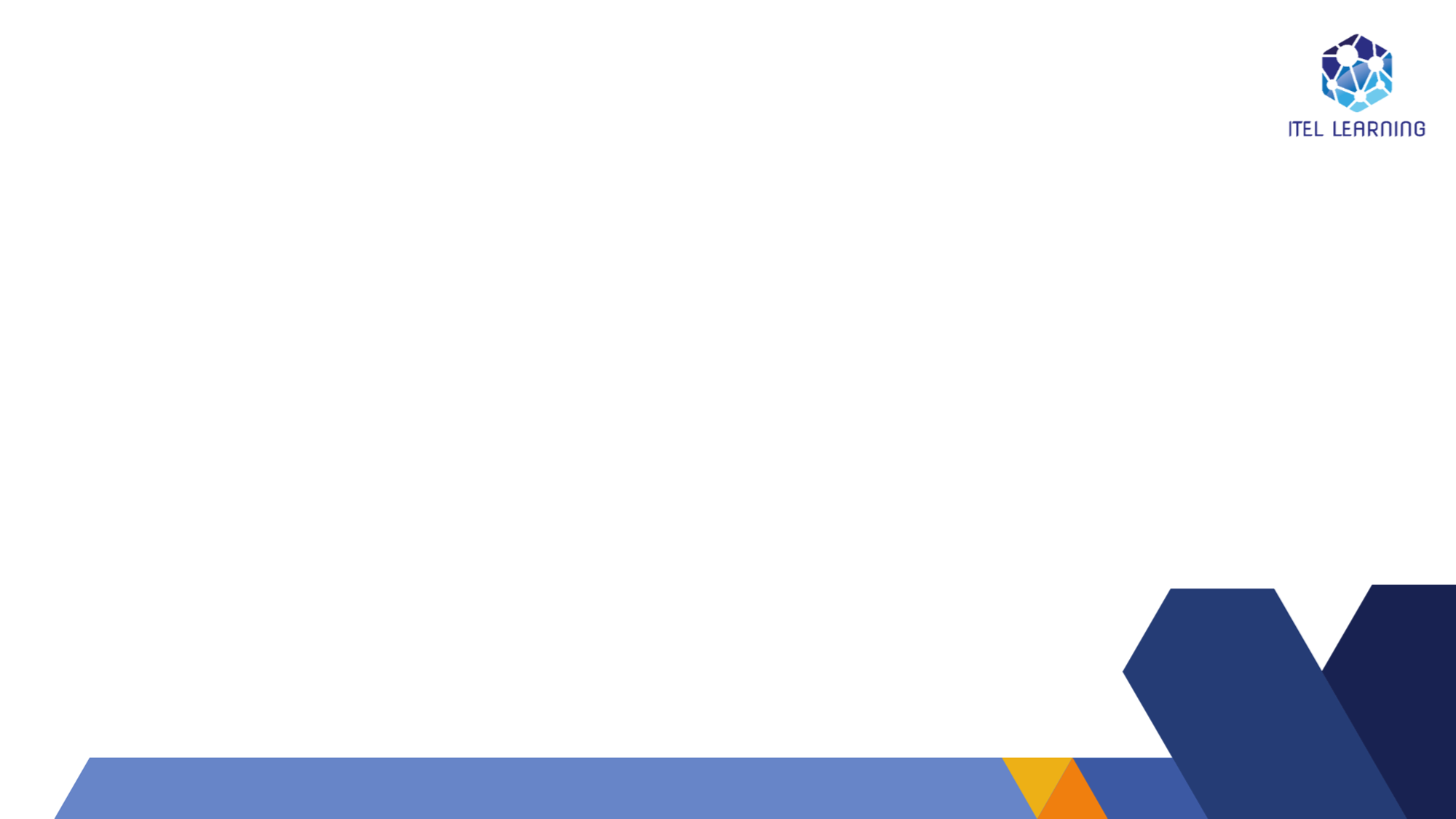 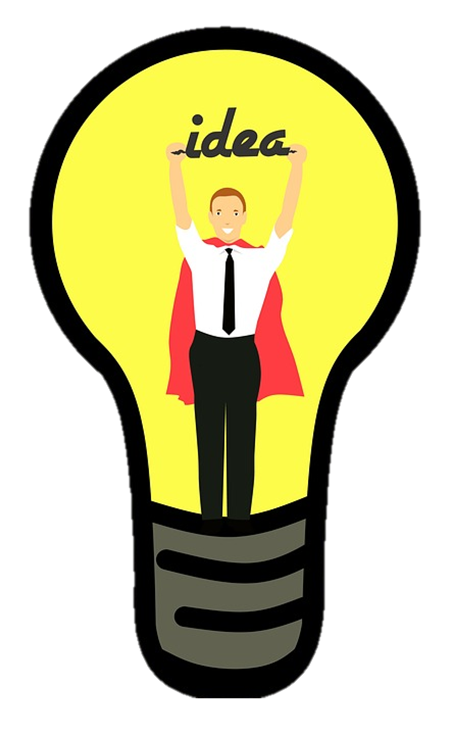 “Everything Begins
With
An Idea”
- Earl Nightingale -
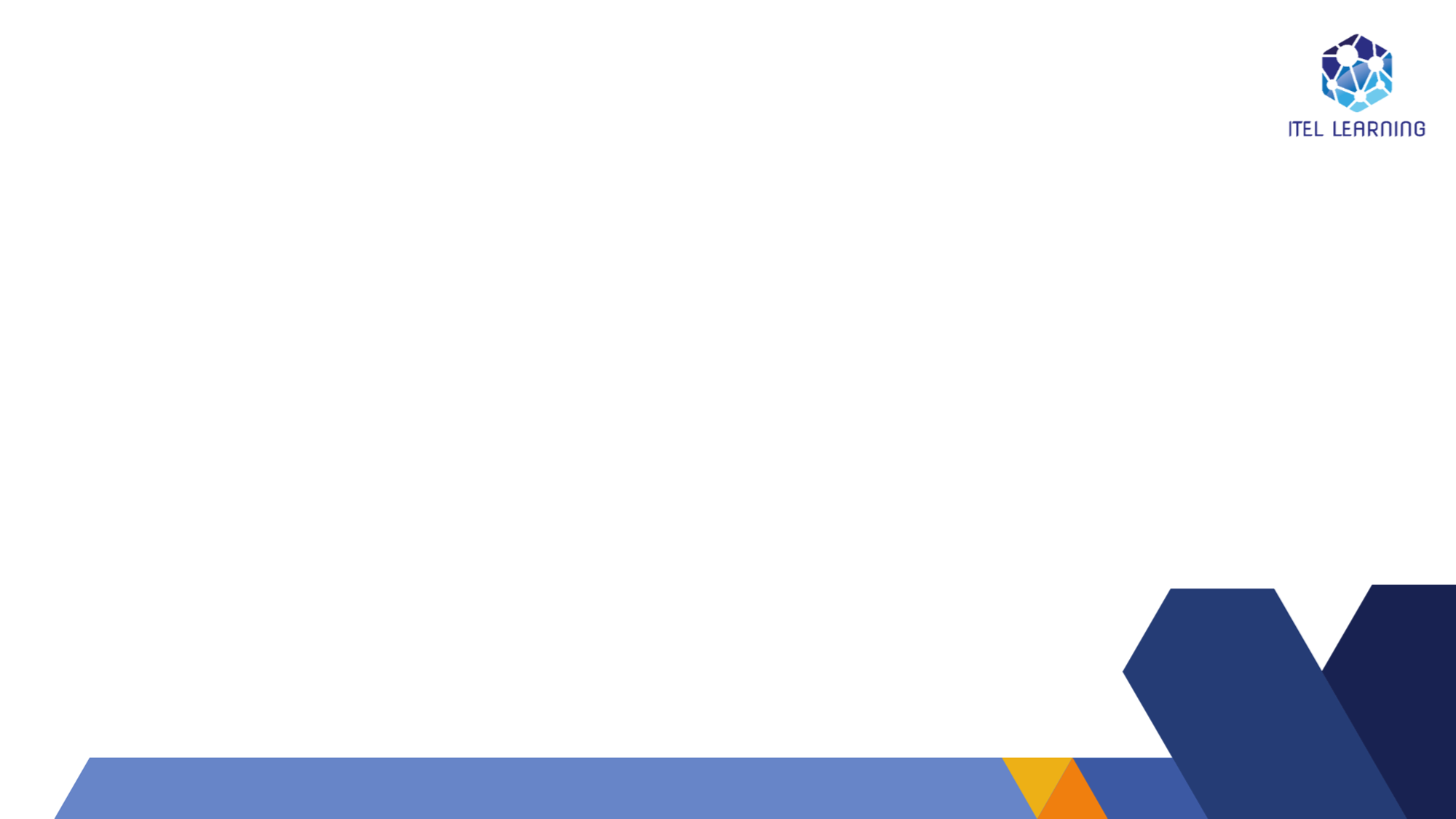 Pemicu
Tindakan
Ide
The Initiator
Yang Memulai
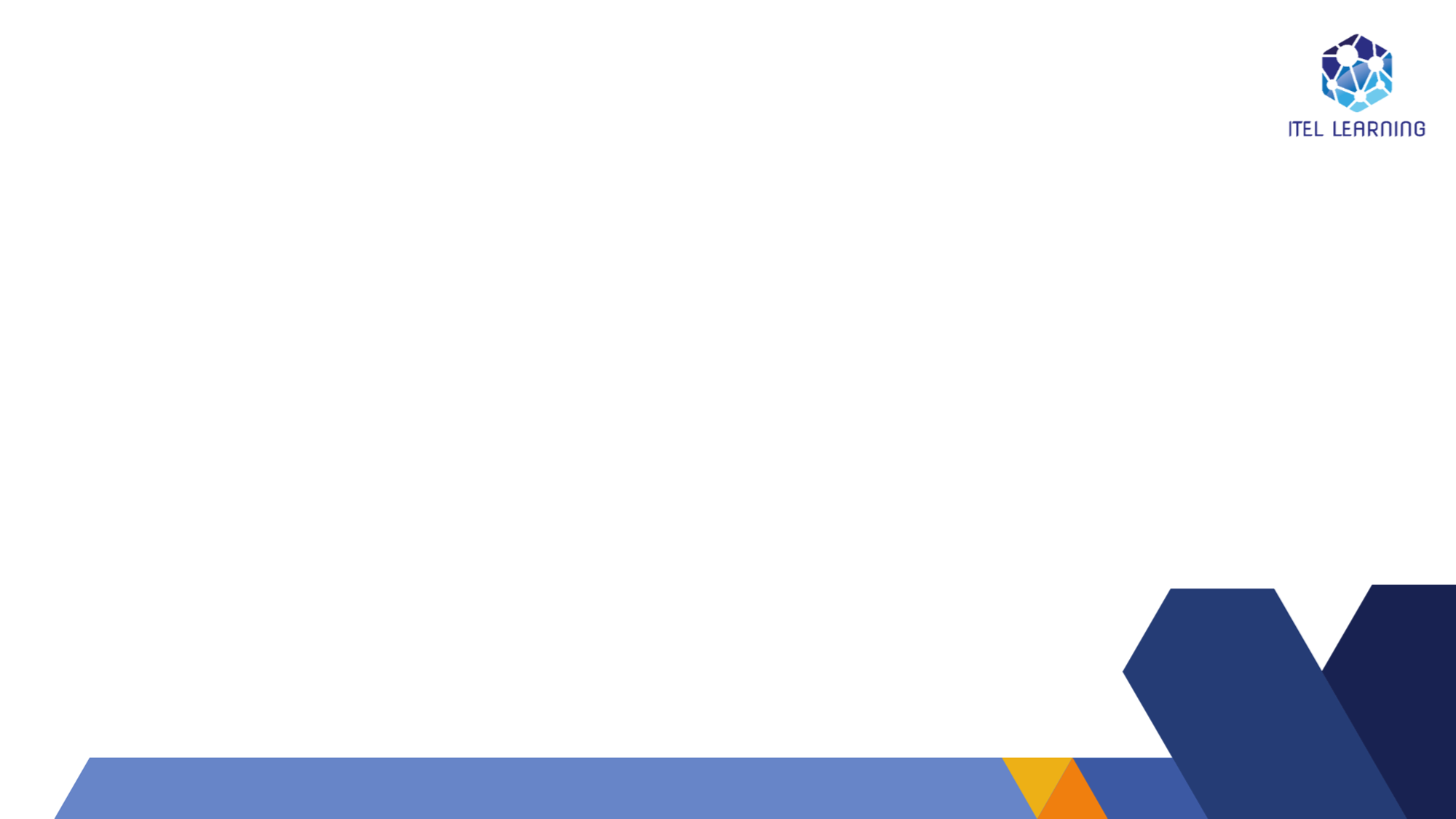 The Initiator Traits
Sifat Pemrakarsa
Mempunyai Visi
Mempunyai Kemampuan Berkomunikasi Baik
Berani Mengambil Risiko
Banyak Memiliki Ide
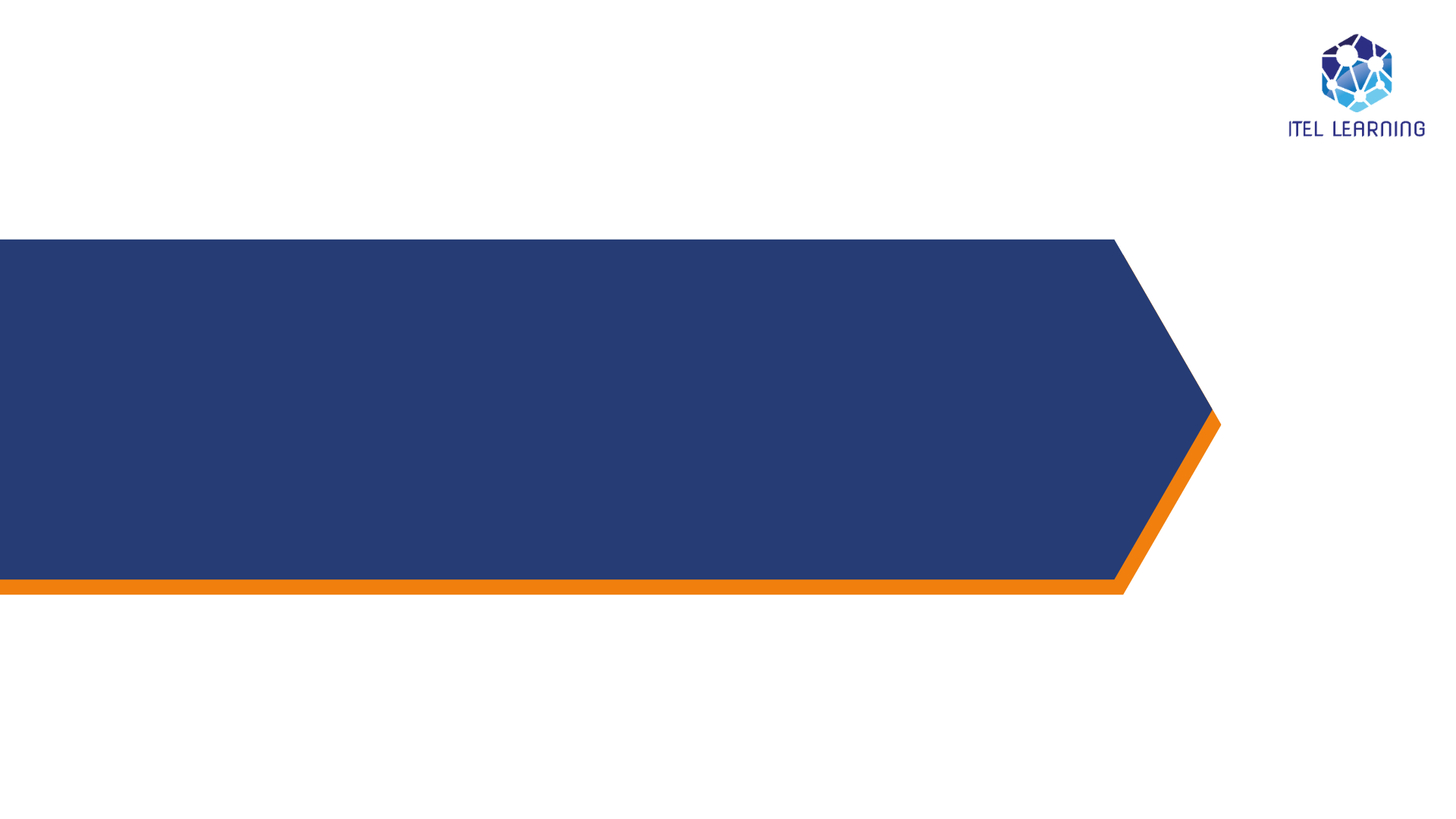 The Executor
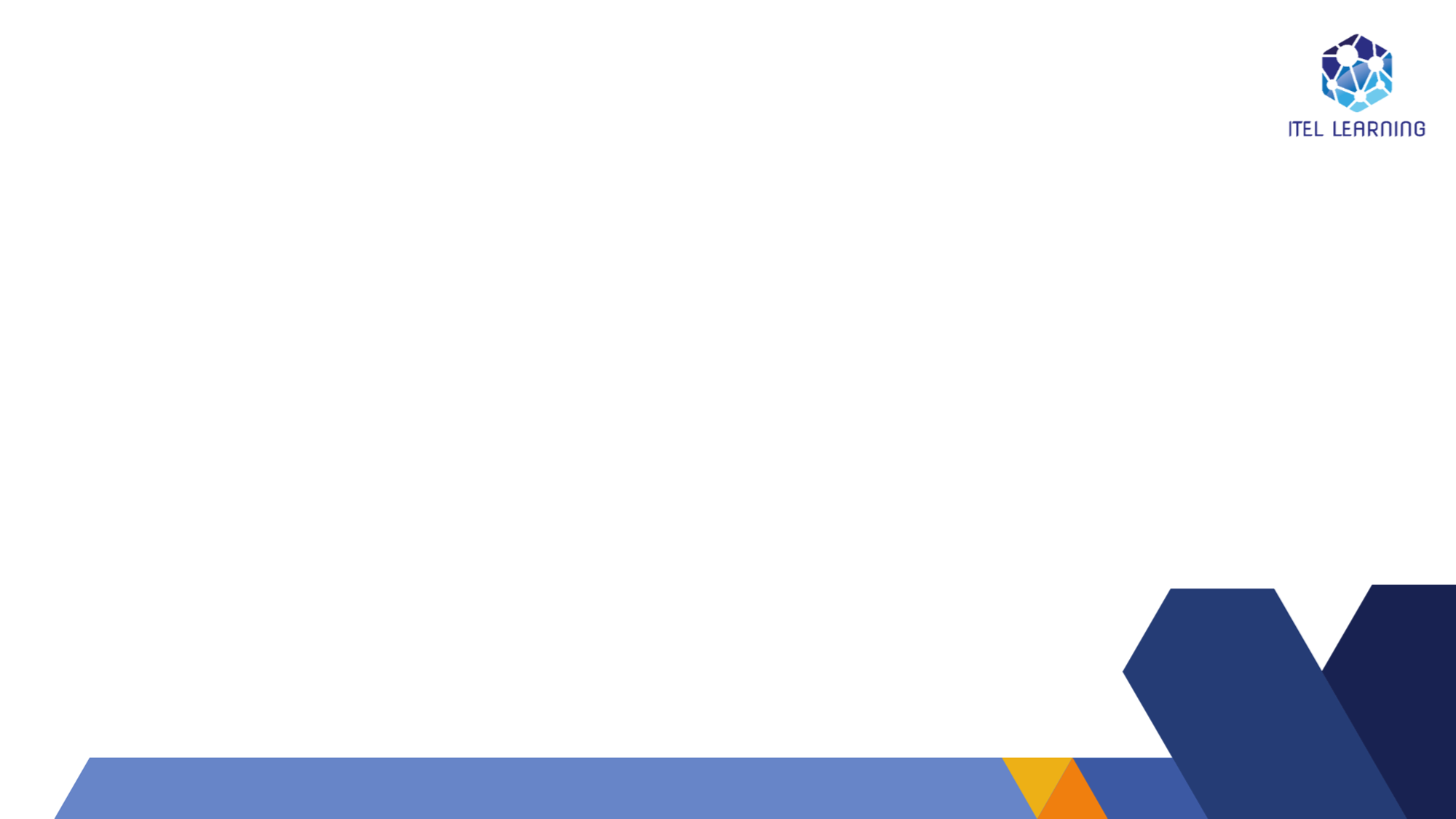 67%
Strategi
Gagal
Strategi yang direncanakan GAGAL karena LEMAHNYA dalam melakukan EKSEKUSI
* Sumber dari Harvard Business Review
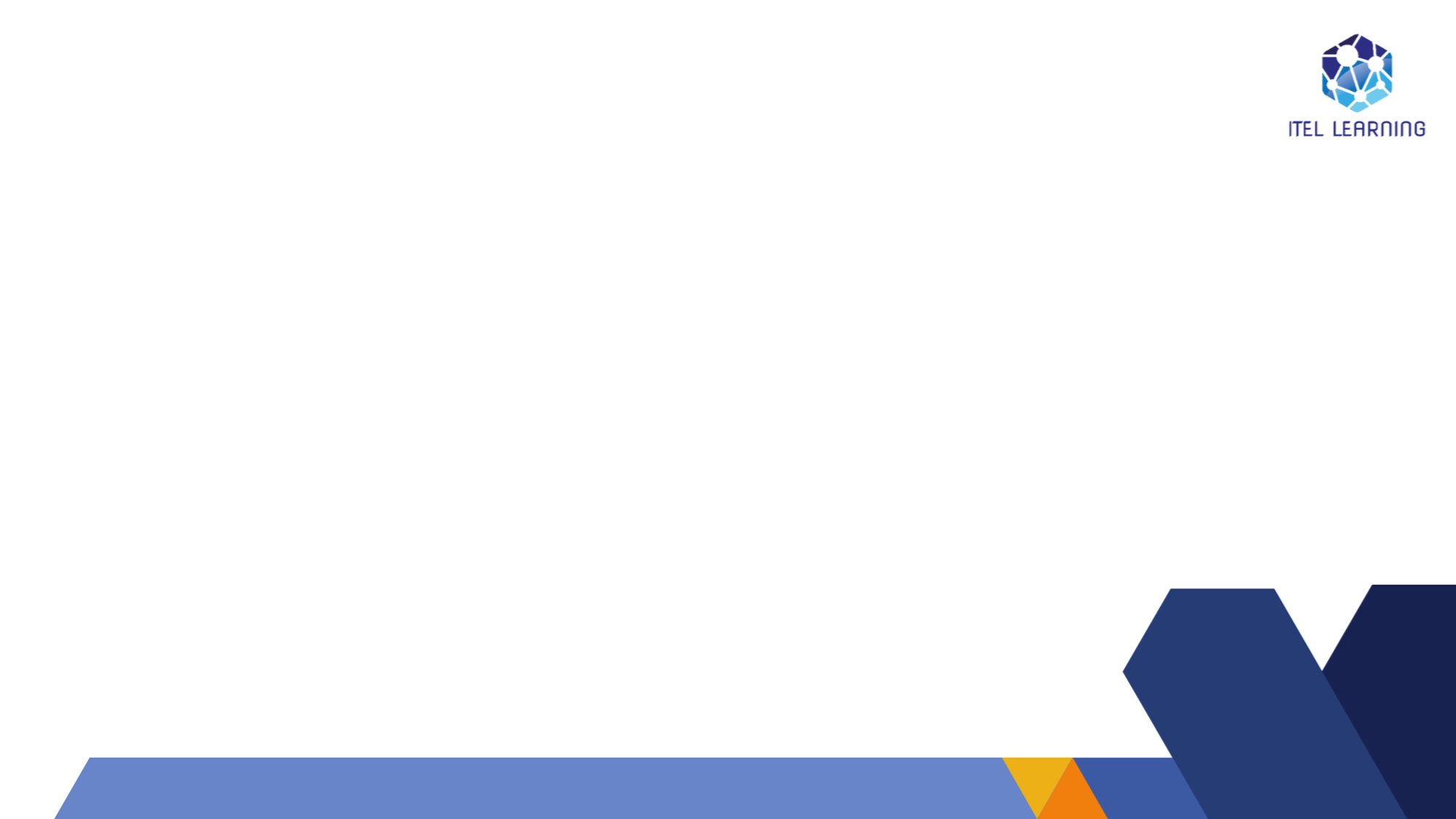 The Executor Traits
Sifat Pelaksana
Mempunyai Disiplin Diri
Bertanggung Jawab
Berorientasi Proses
Dapat Bekerjasama Dengan Tim Lain
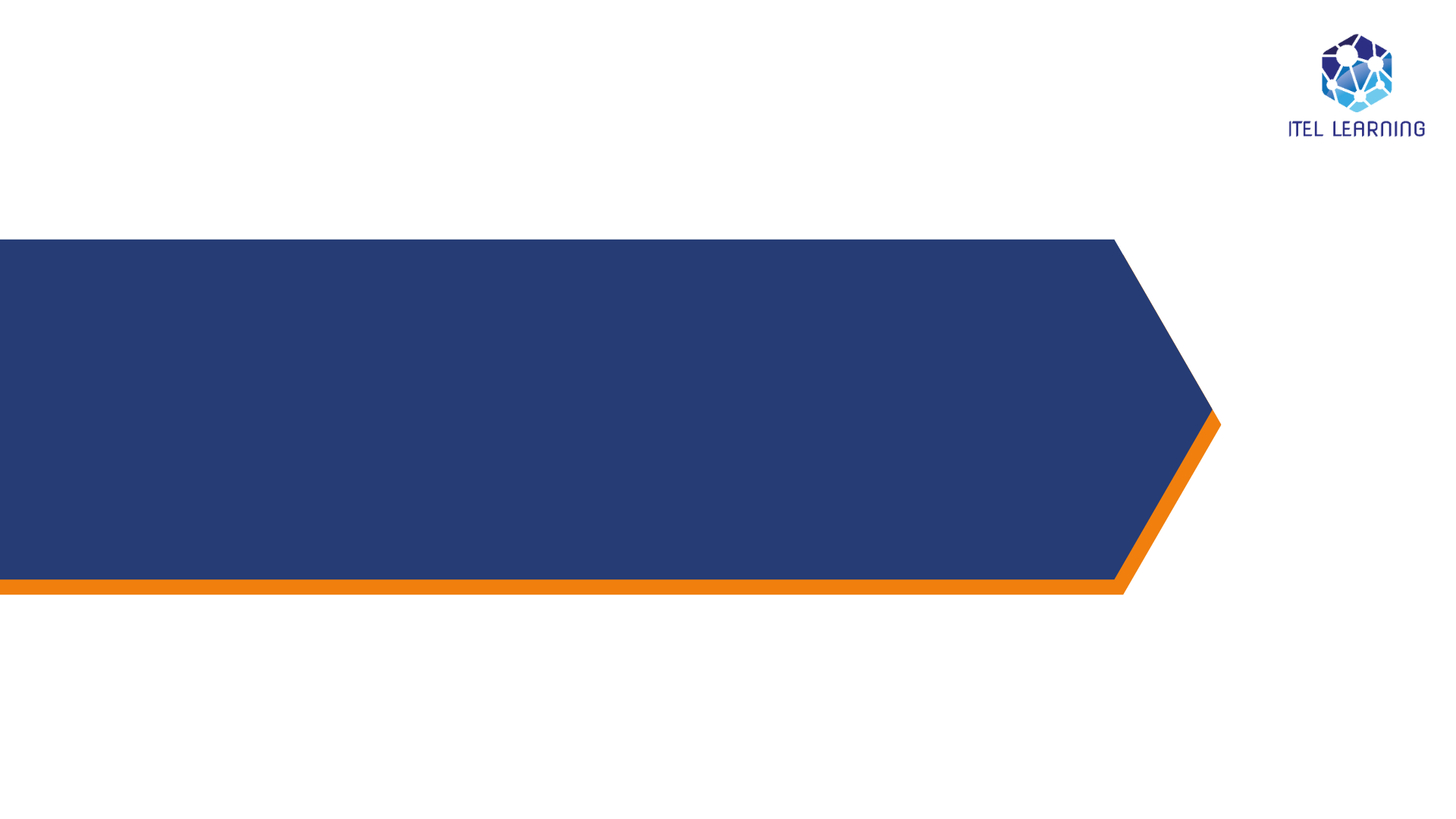 The Supporter
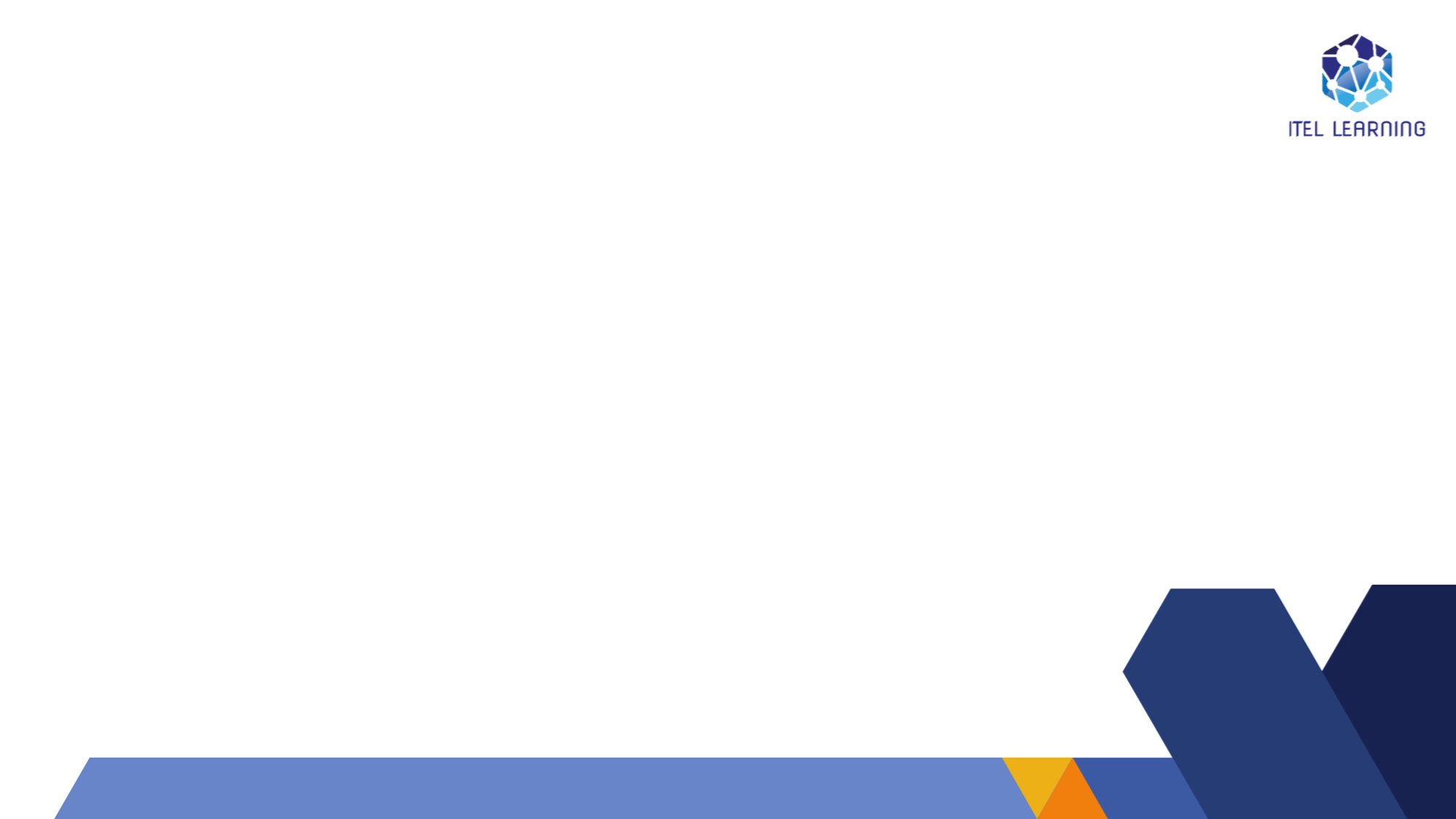 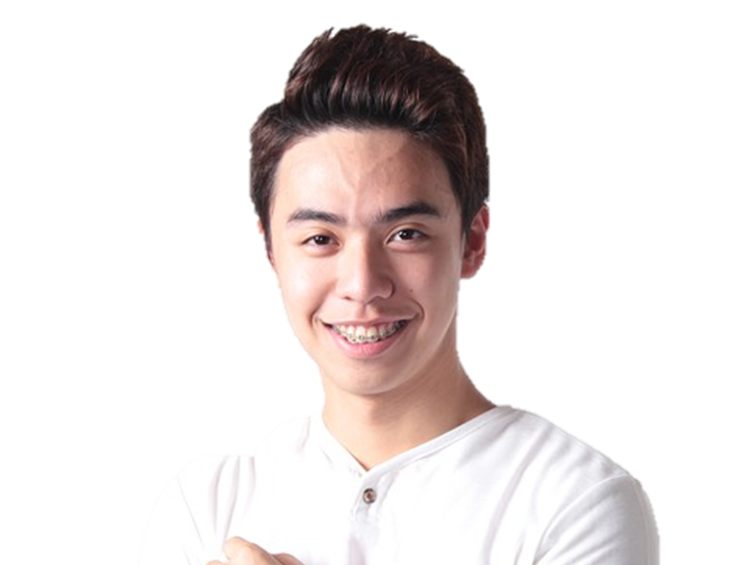 The Supporter
Dukungan
Pekerjaan
Dukungan
Keberanian
Dukungan
Emosional
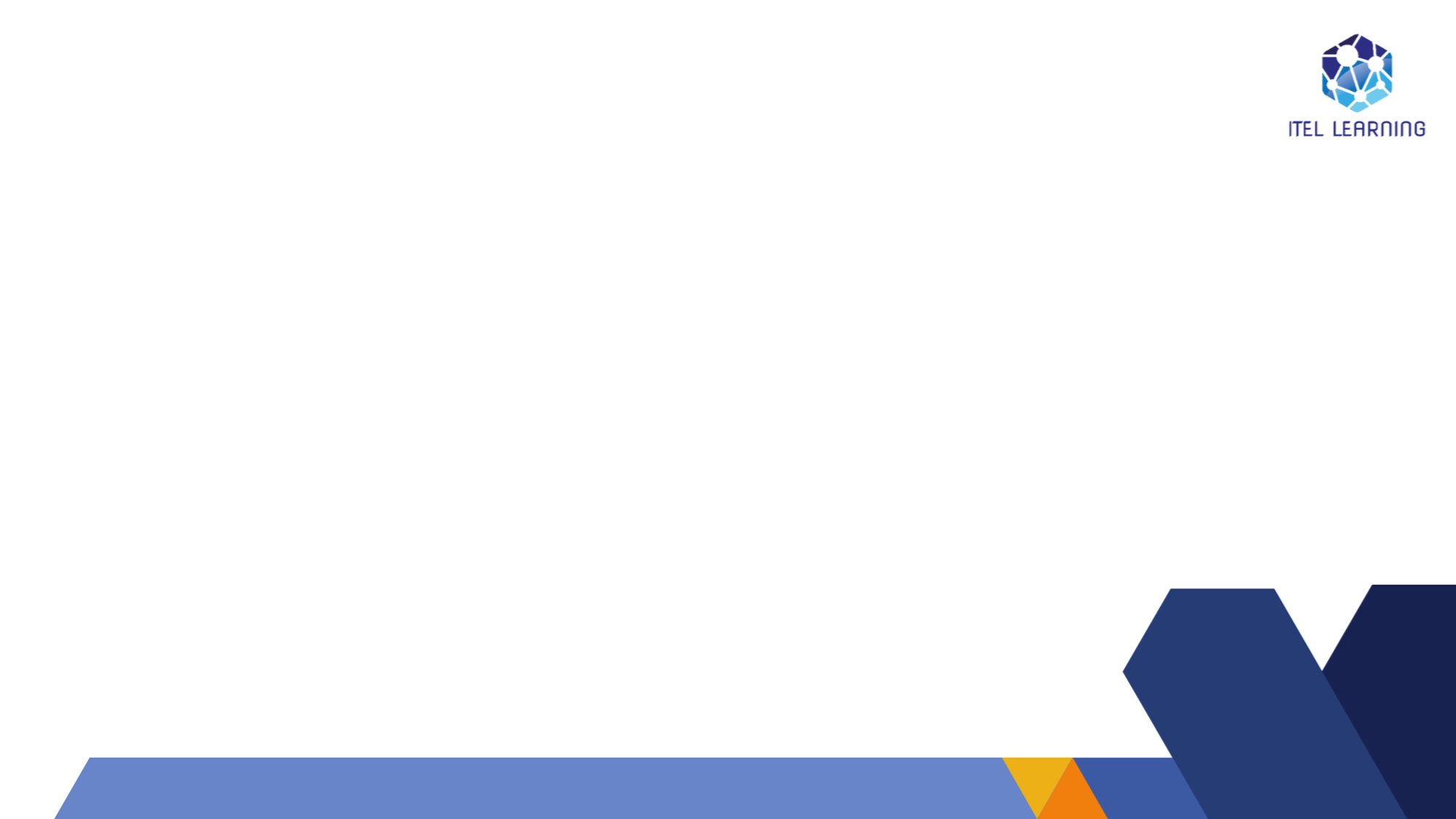 The Supporter Traits
Sifat Pendukung
Memiliki Kesetiaan
Memiliki Empati Yang Tinggi
Bersikap Fleksibel
Mau Mendengarkan
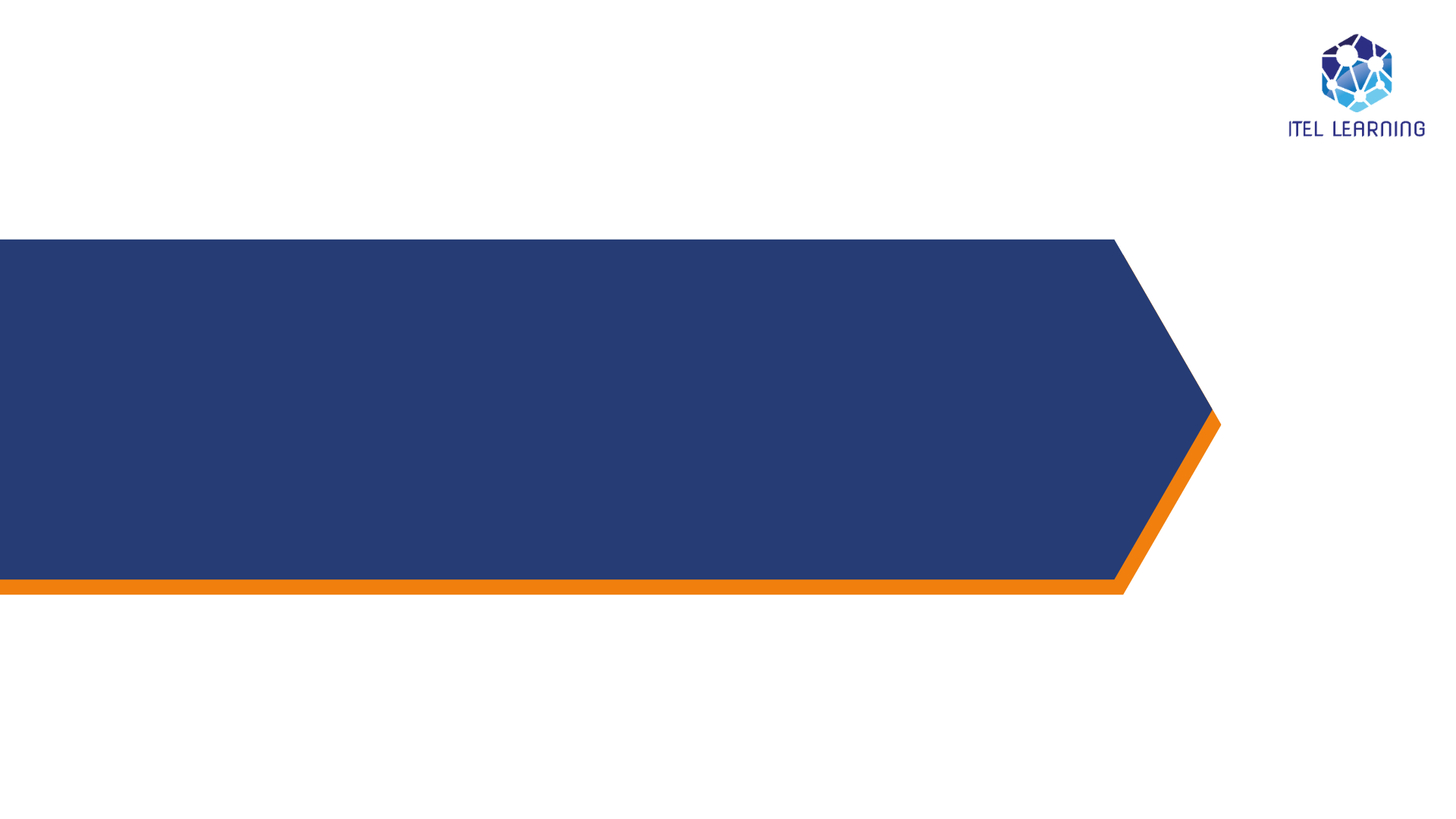 The Follower
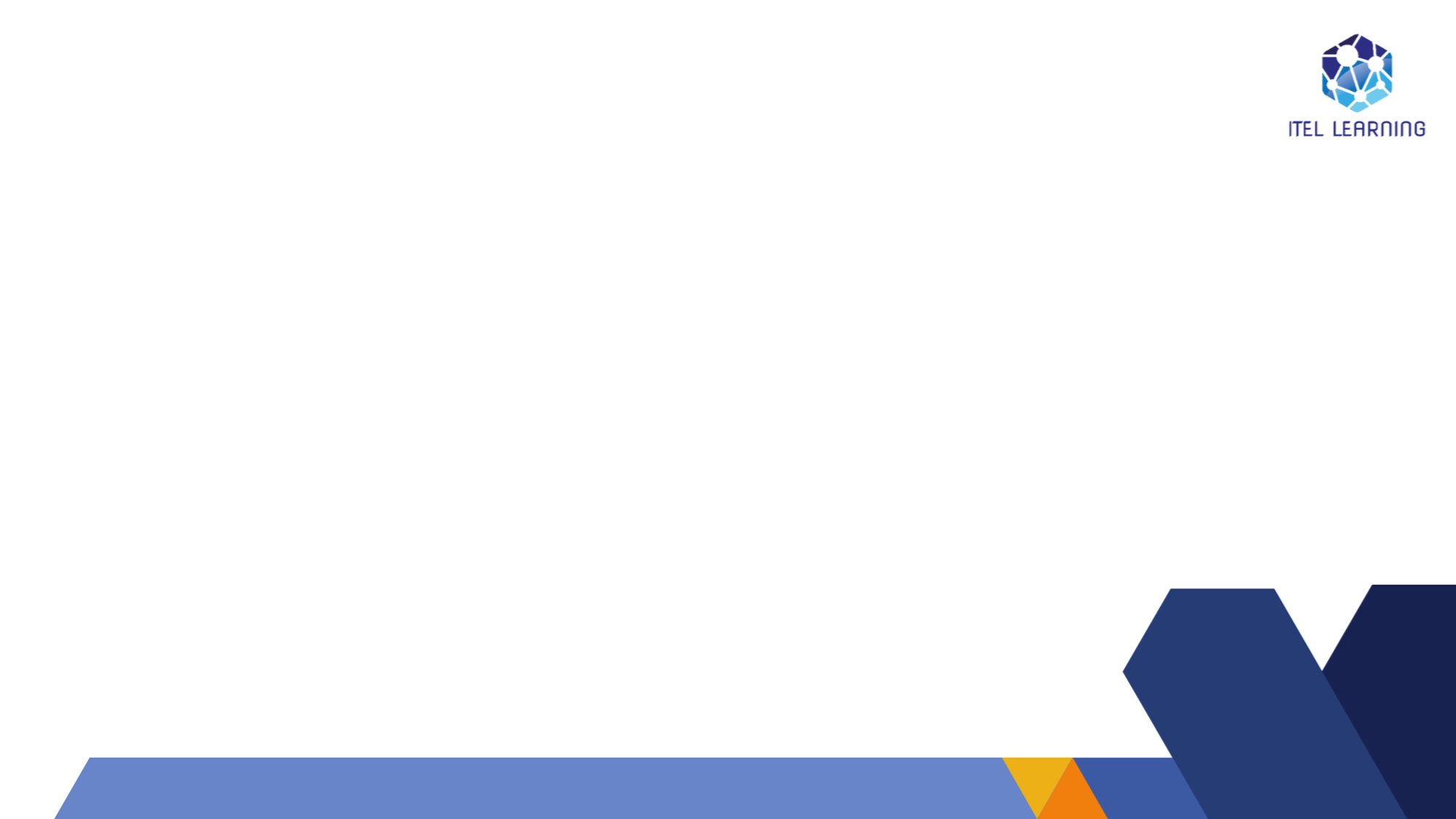 Membantu
Meningkatkan
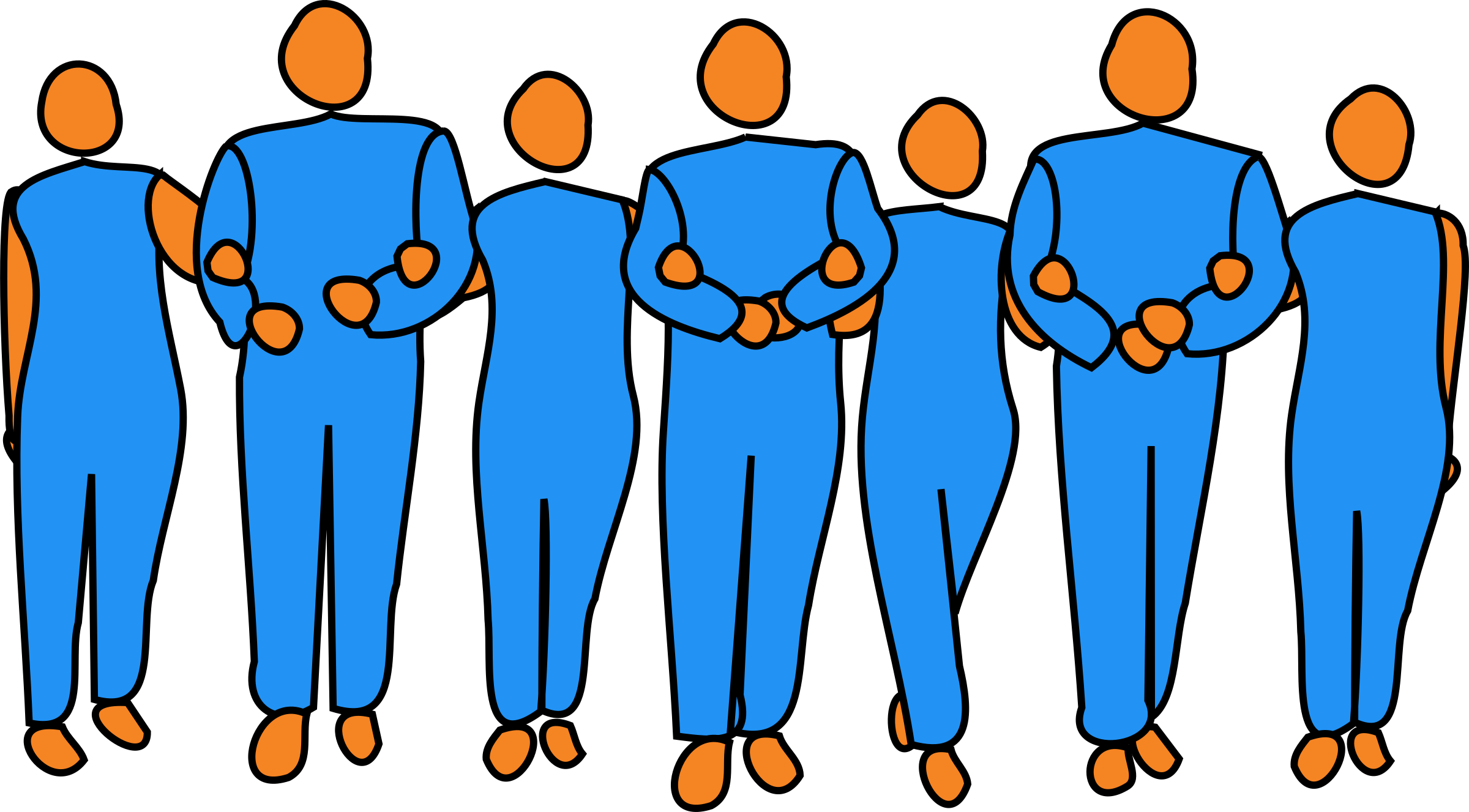 Produktifitas
Kecepatan
The Follower
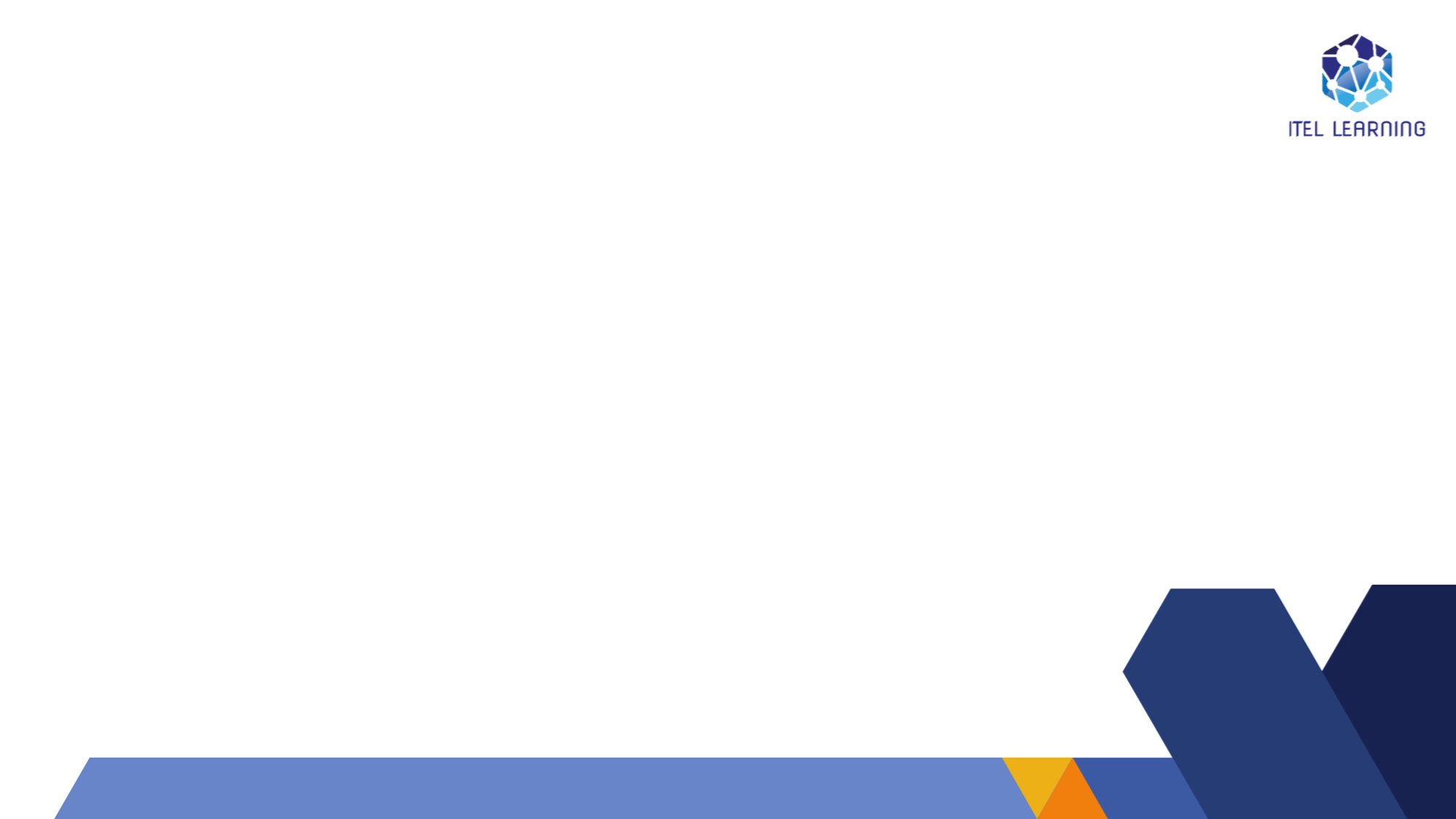 The Follower Traits
Sifat Pengikut
Dapat Dipercaya
Dapat Beradaptasi
Menghormati Pemimpin / Yang Diikuti
Bersedia Mengikuti Arahan
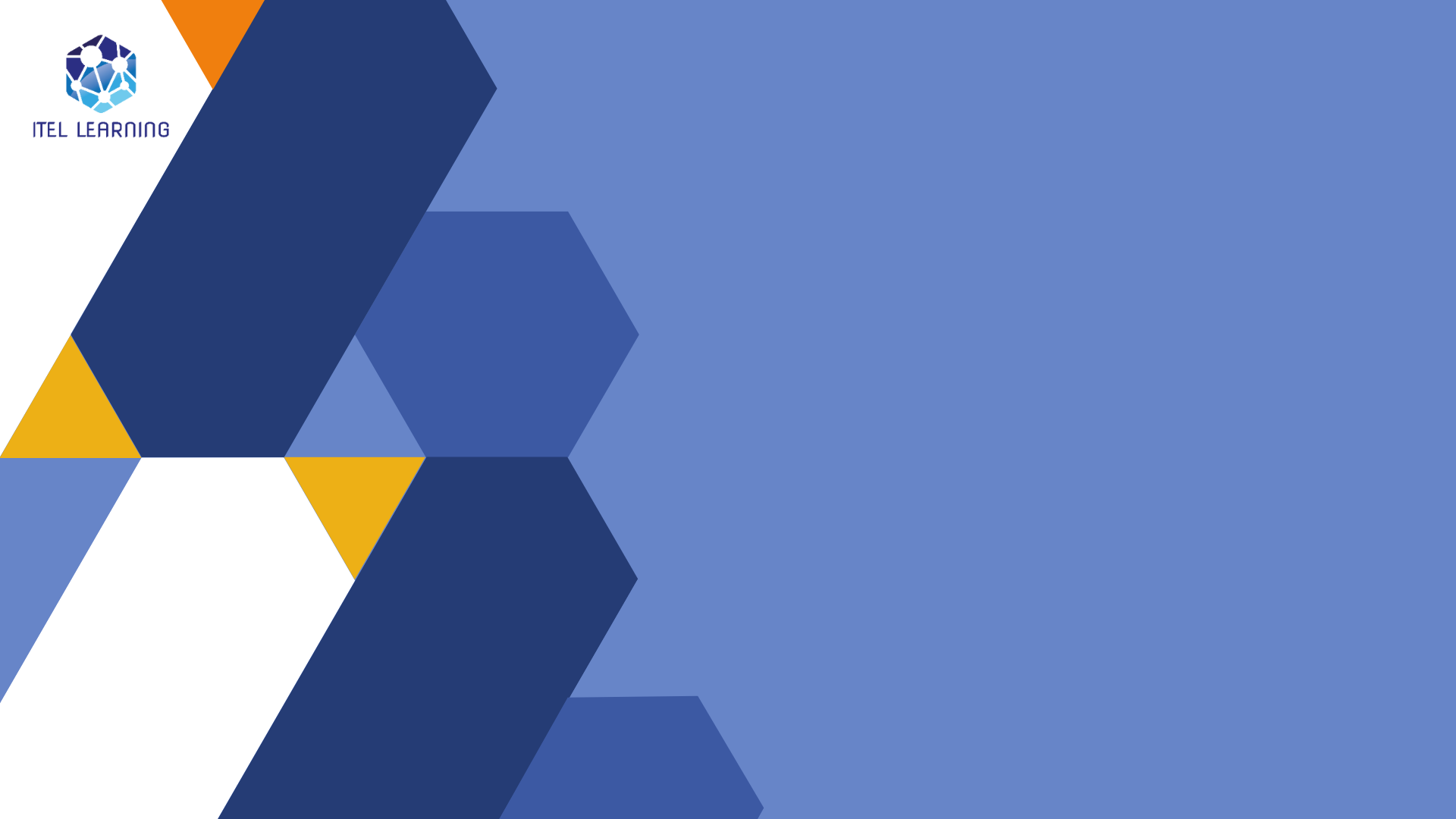 Section 1
Section 3
KOMUNIKASI TIM
Section 1
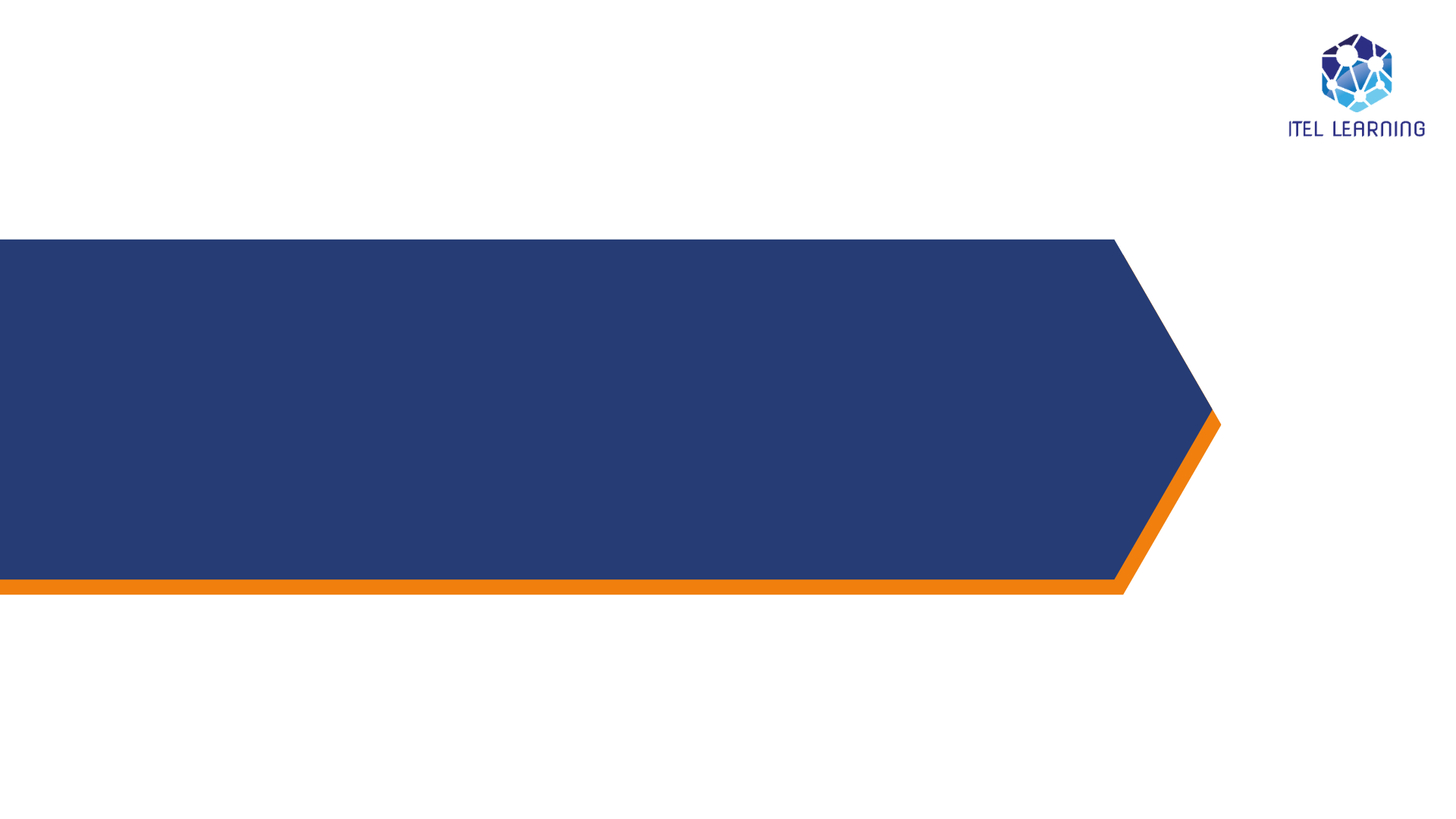 Tujuan Komunikasi Tim
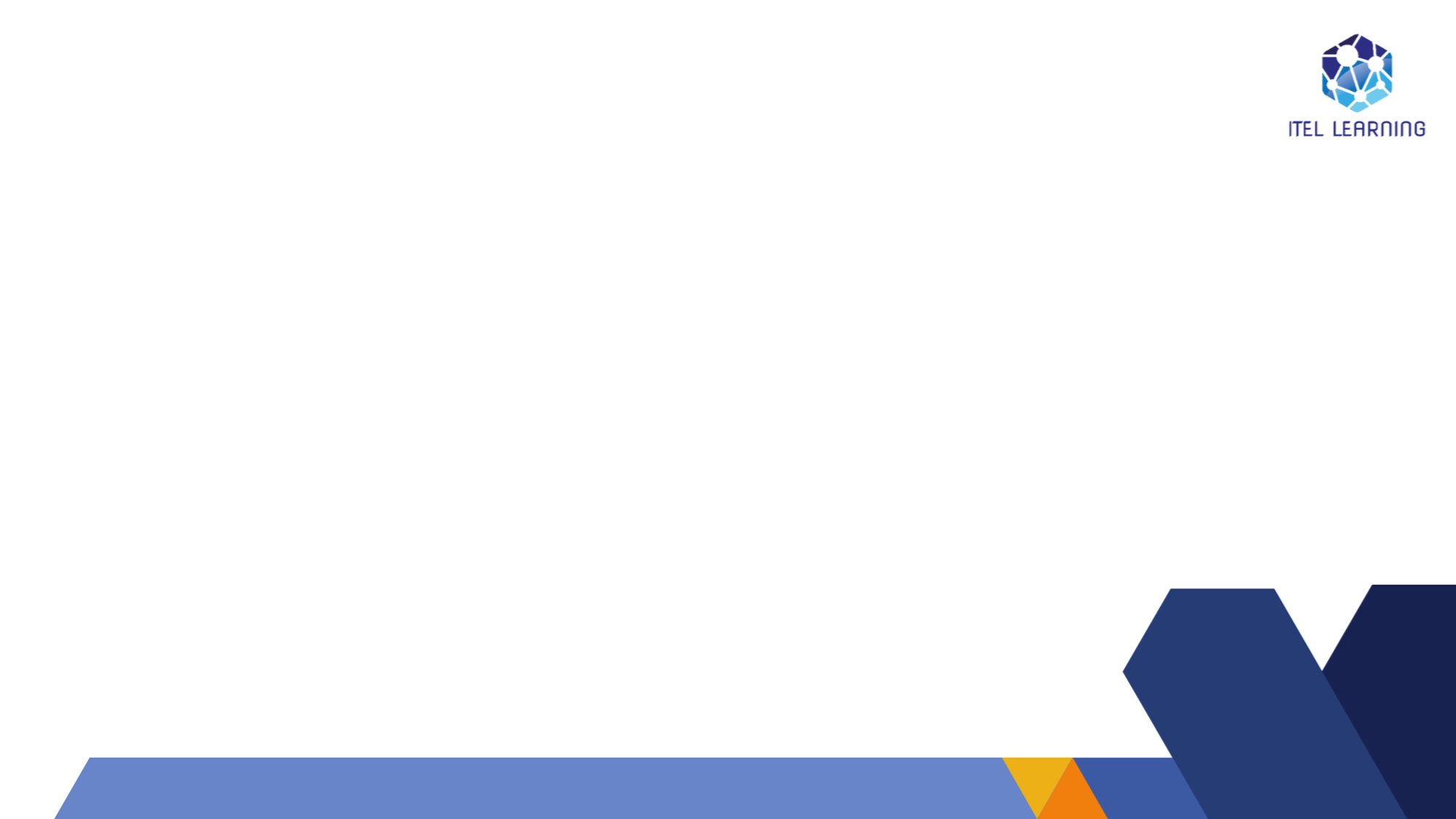 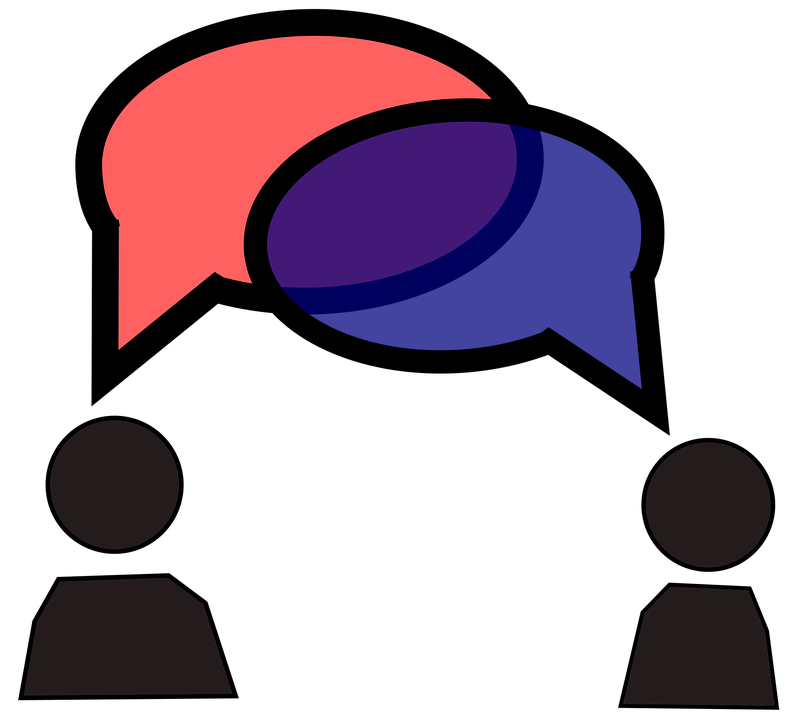 PESAN
PENGIRIM
PESAN
PENERIMA
PESAN
POTENSI MISKOMUNIKASI
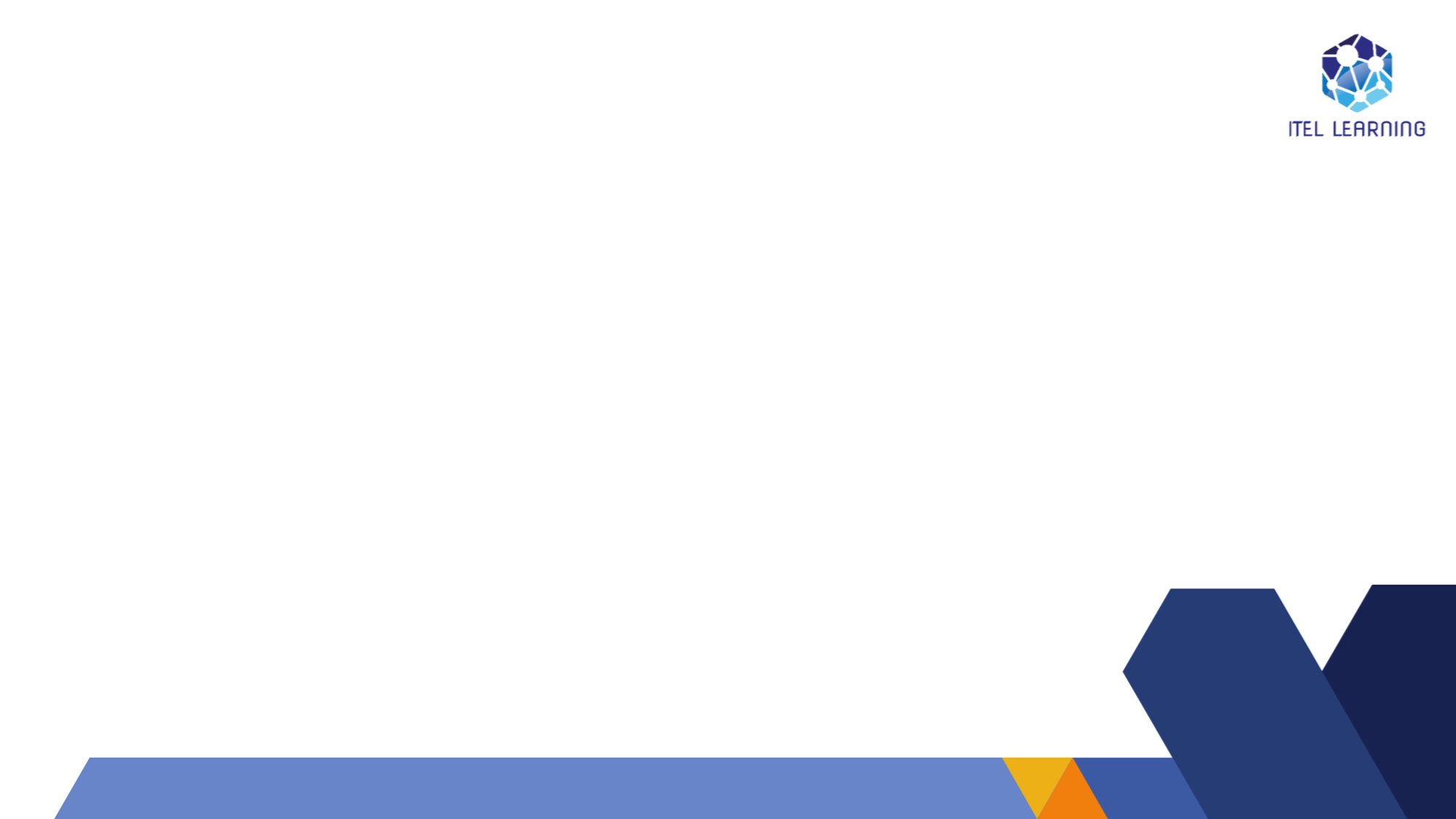 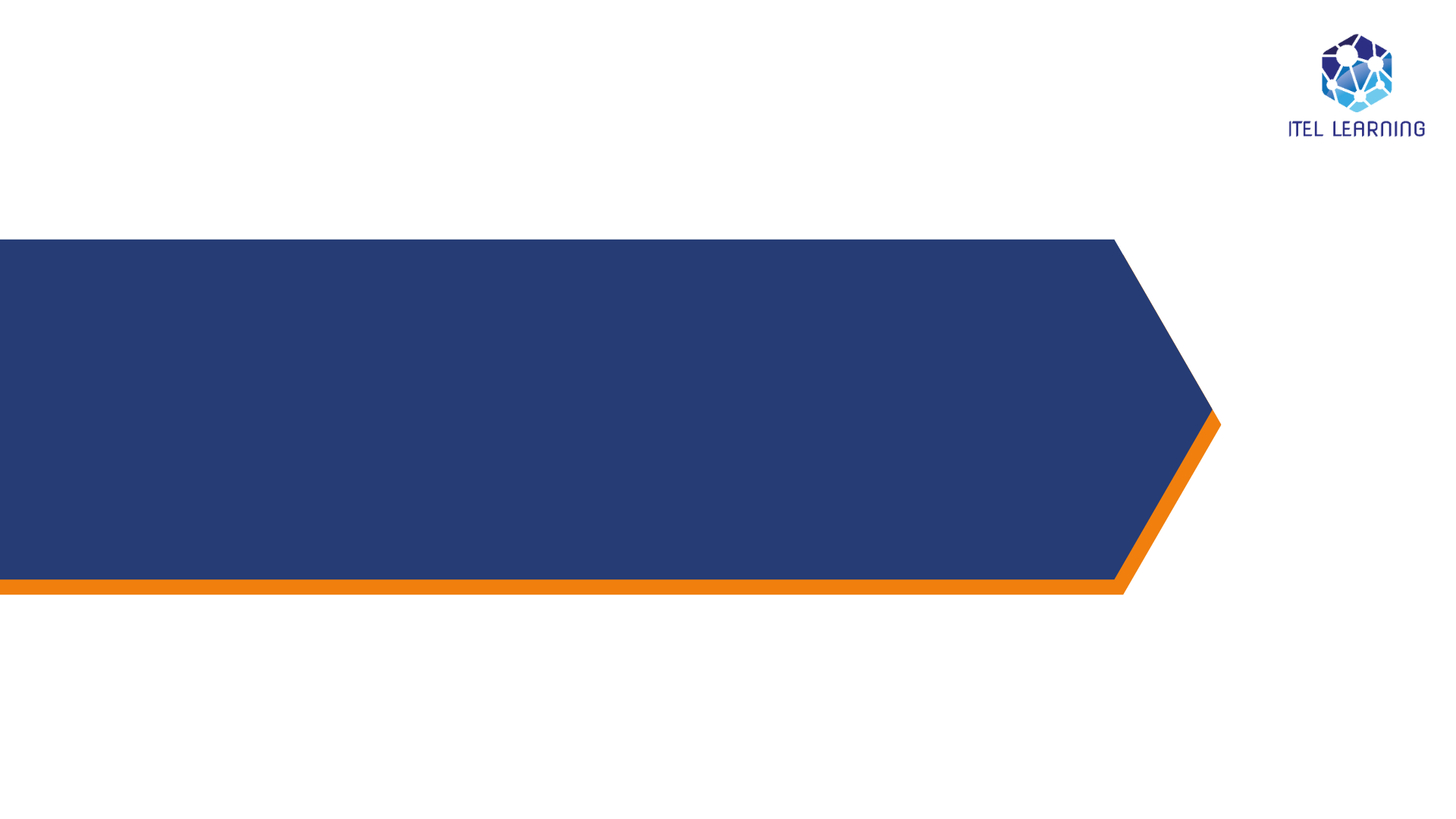 Kejelasan Pesan
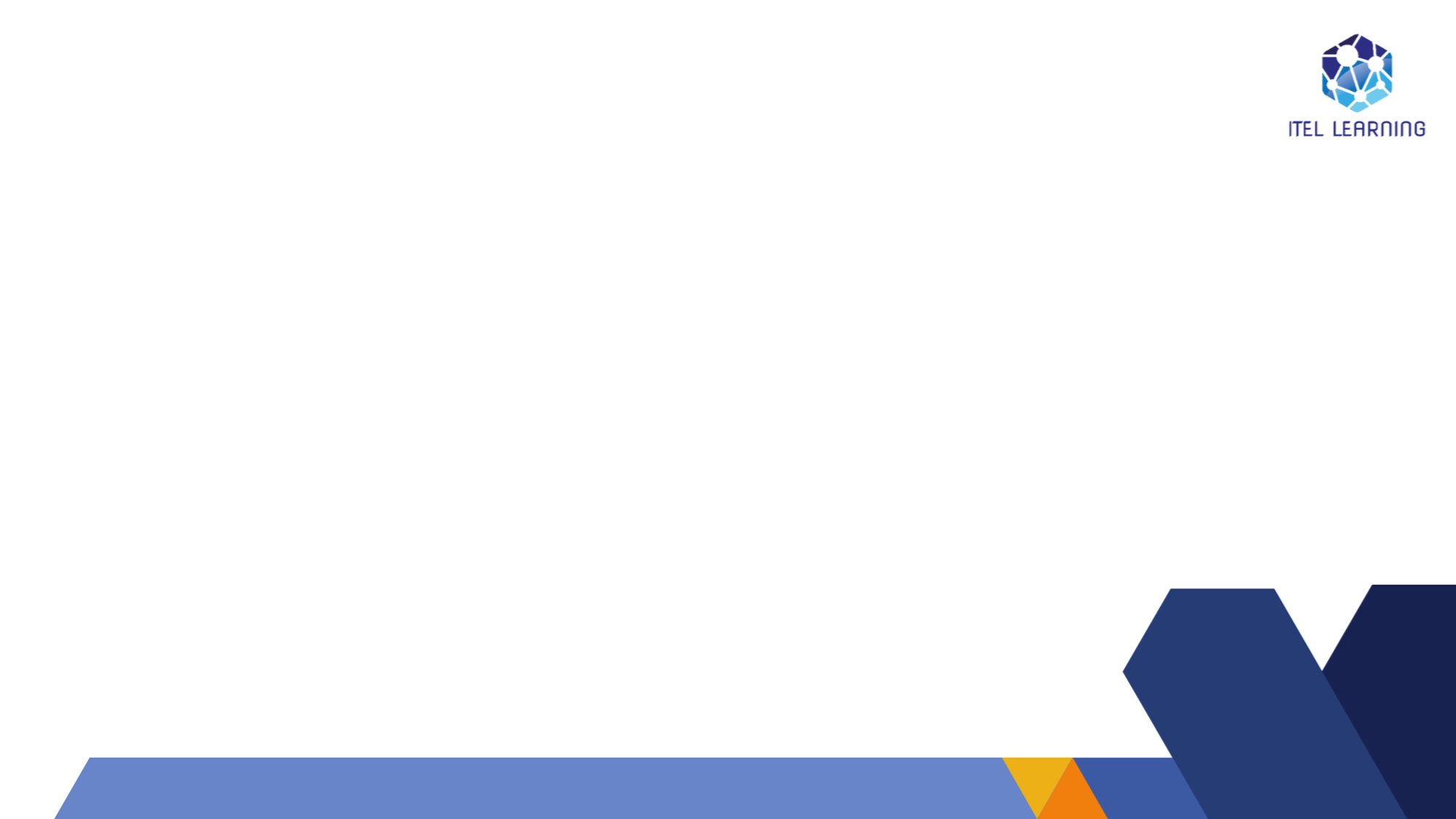 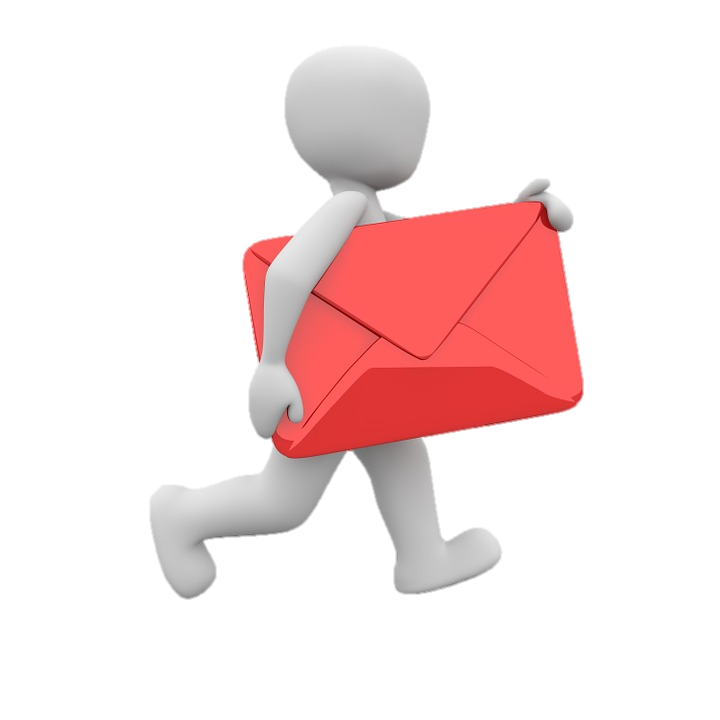 GANGGUAN / NOISE
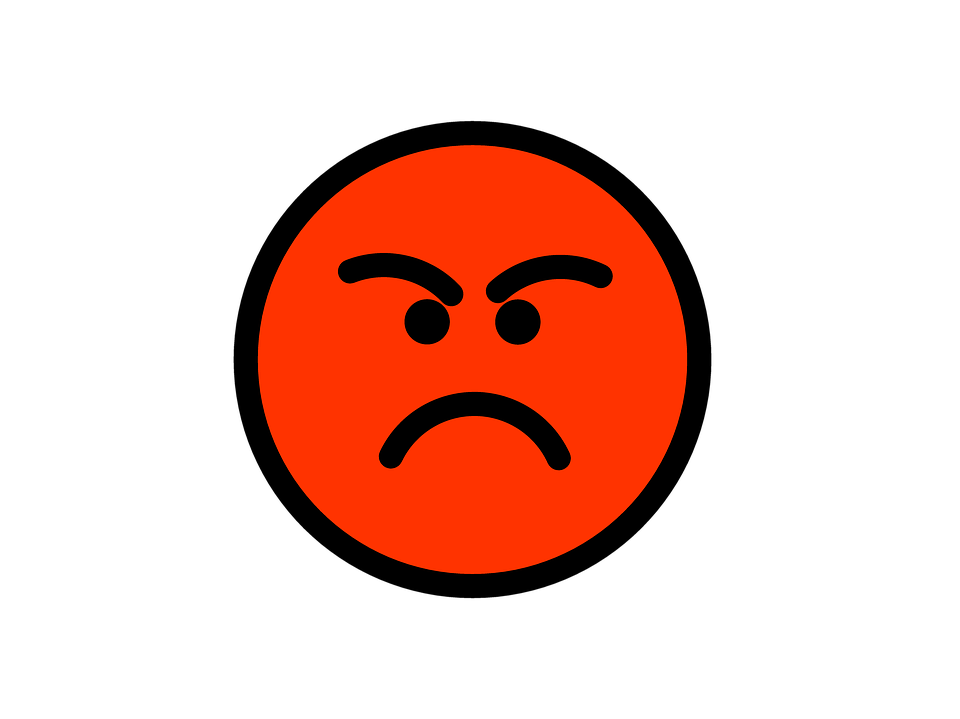 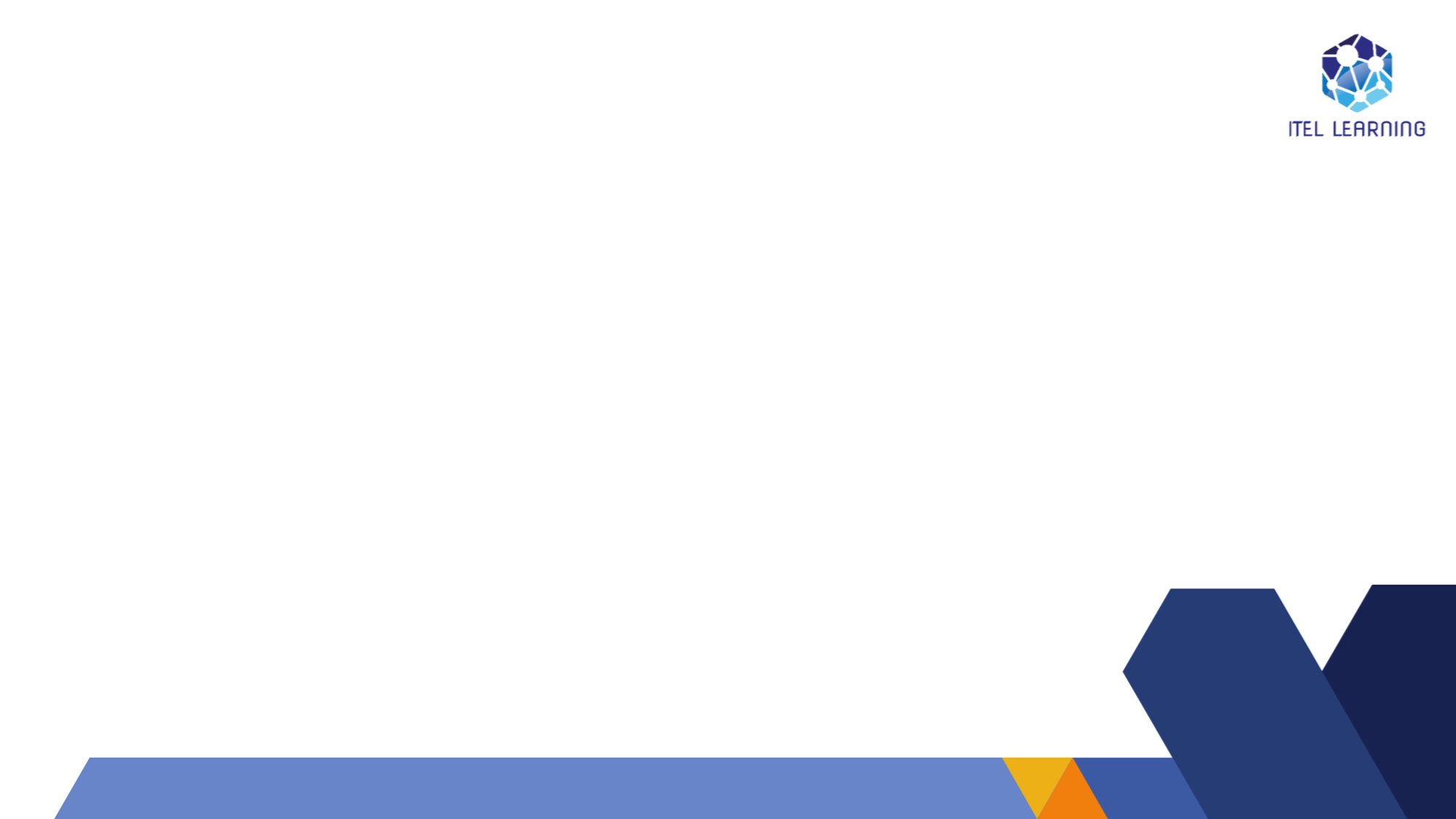 FUNGSIKEJELASAN
PESAN
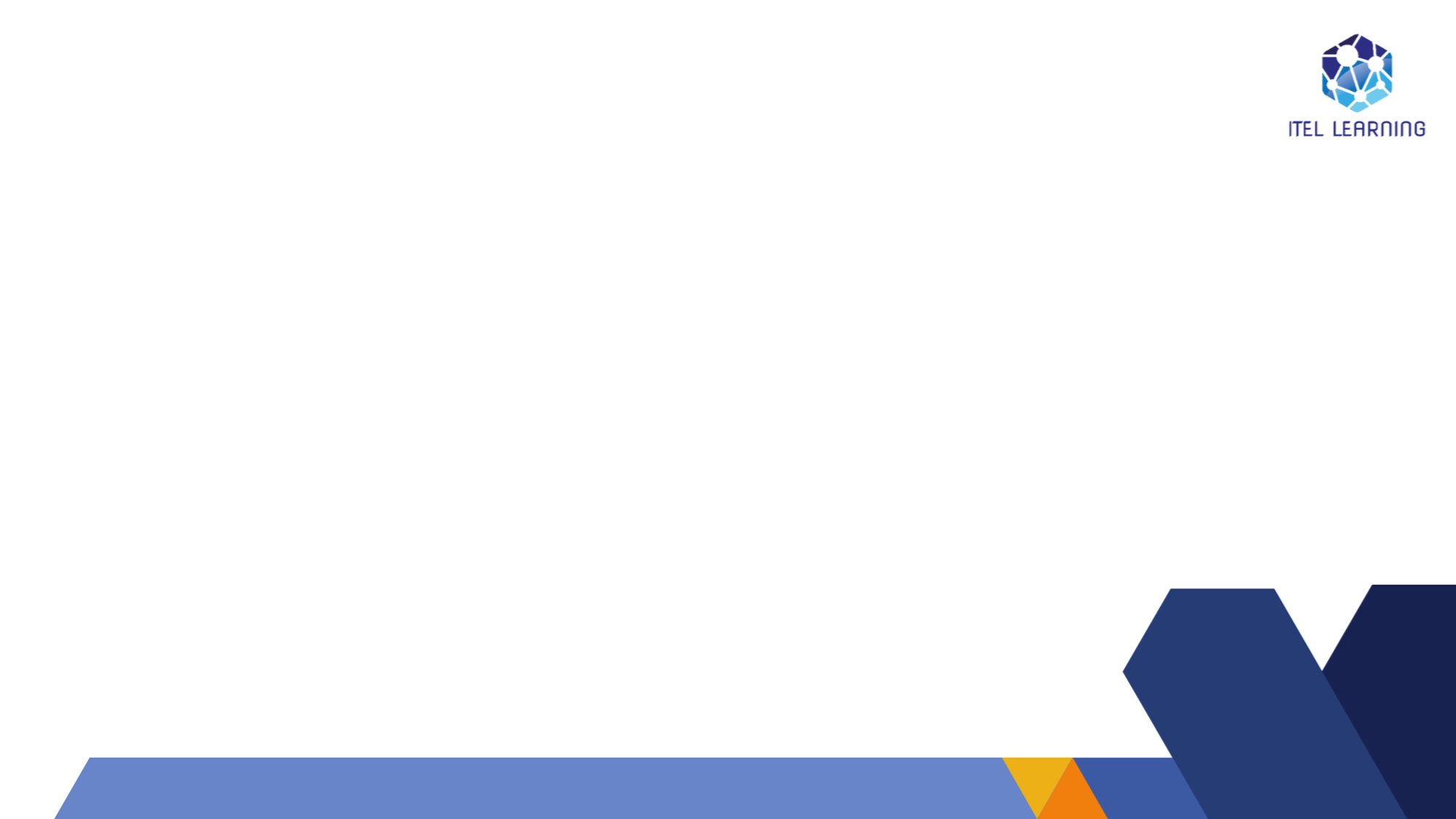 Elemen
Pesan
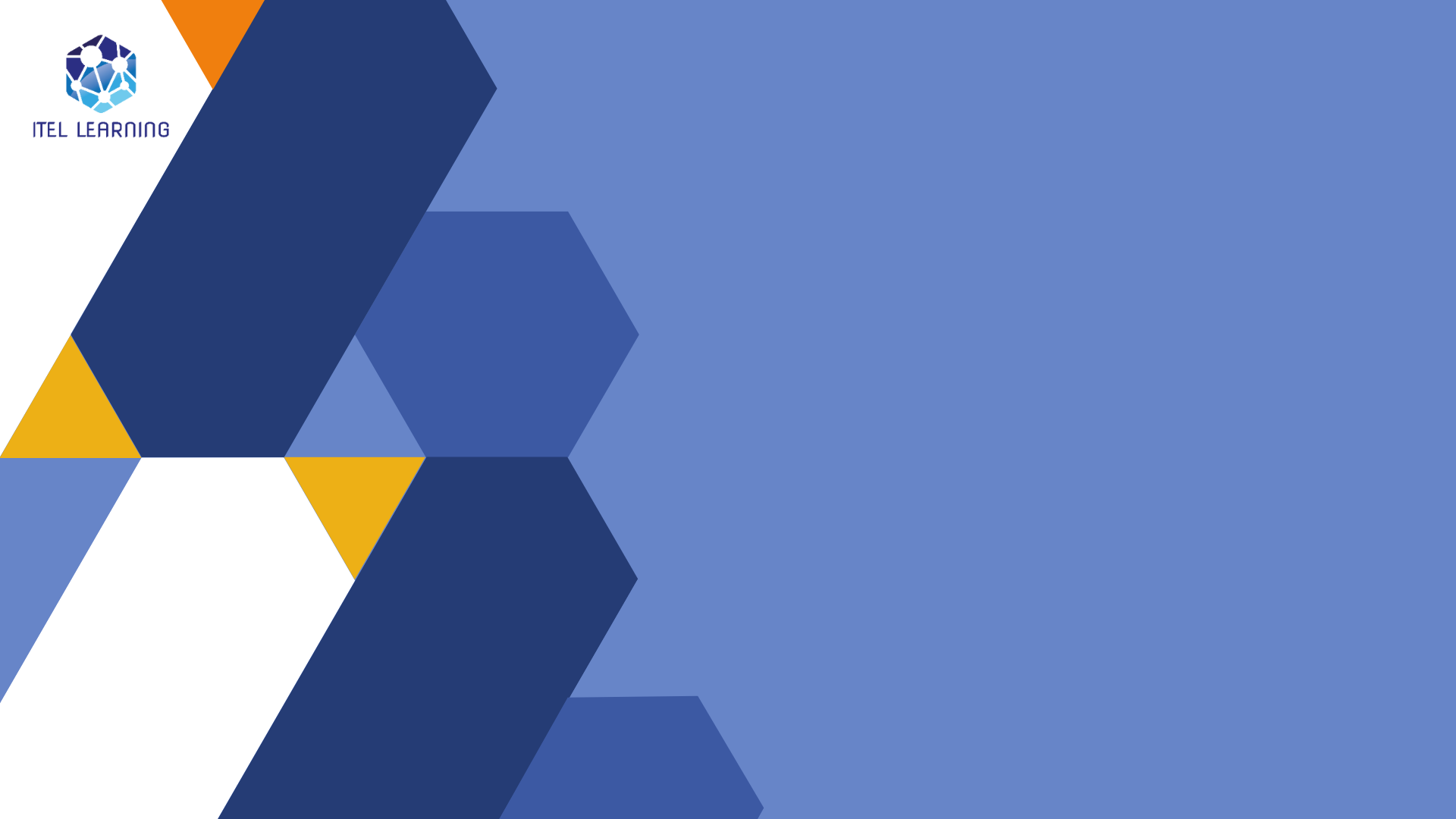 Section 1
Section 4
Mengelola Tim
Section 1
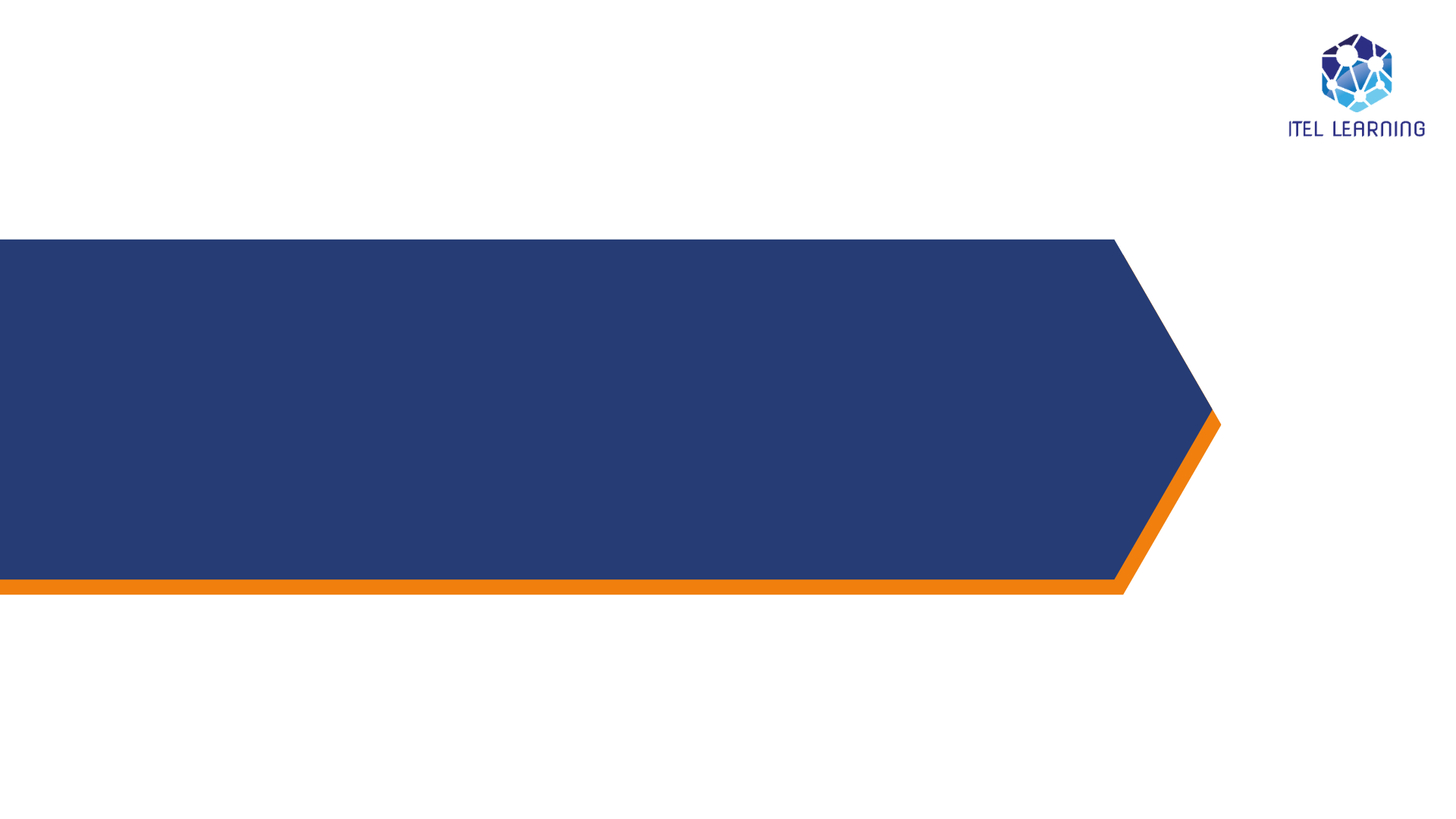 Mengatasi Konflik
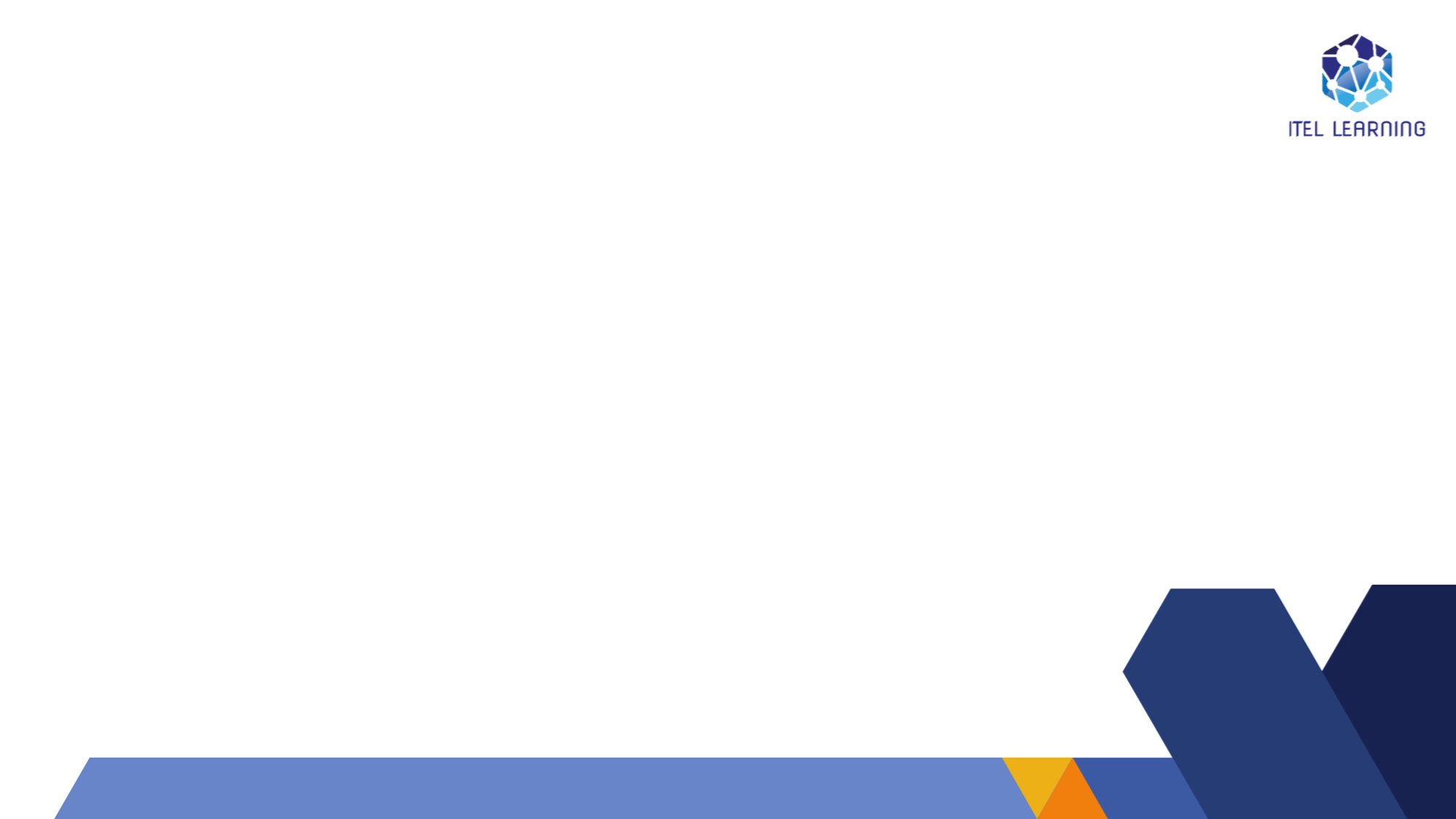 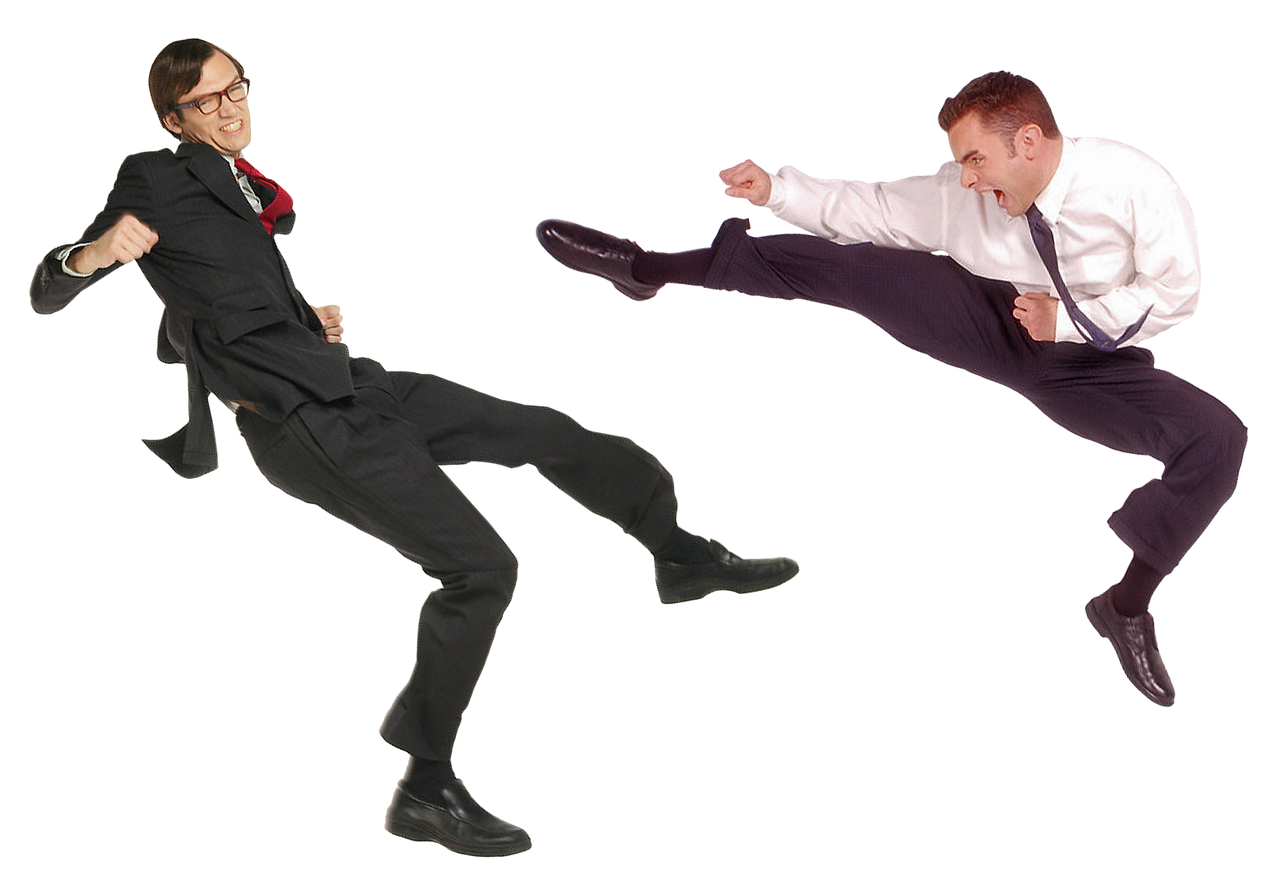 DAMPAK
KONFLIK
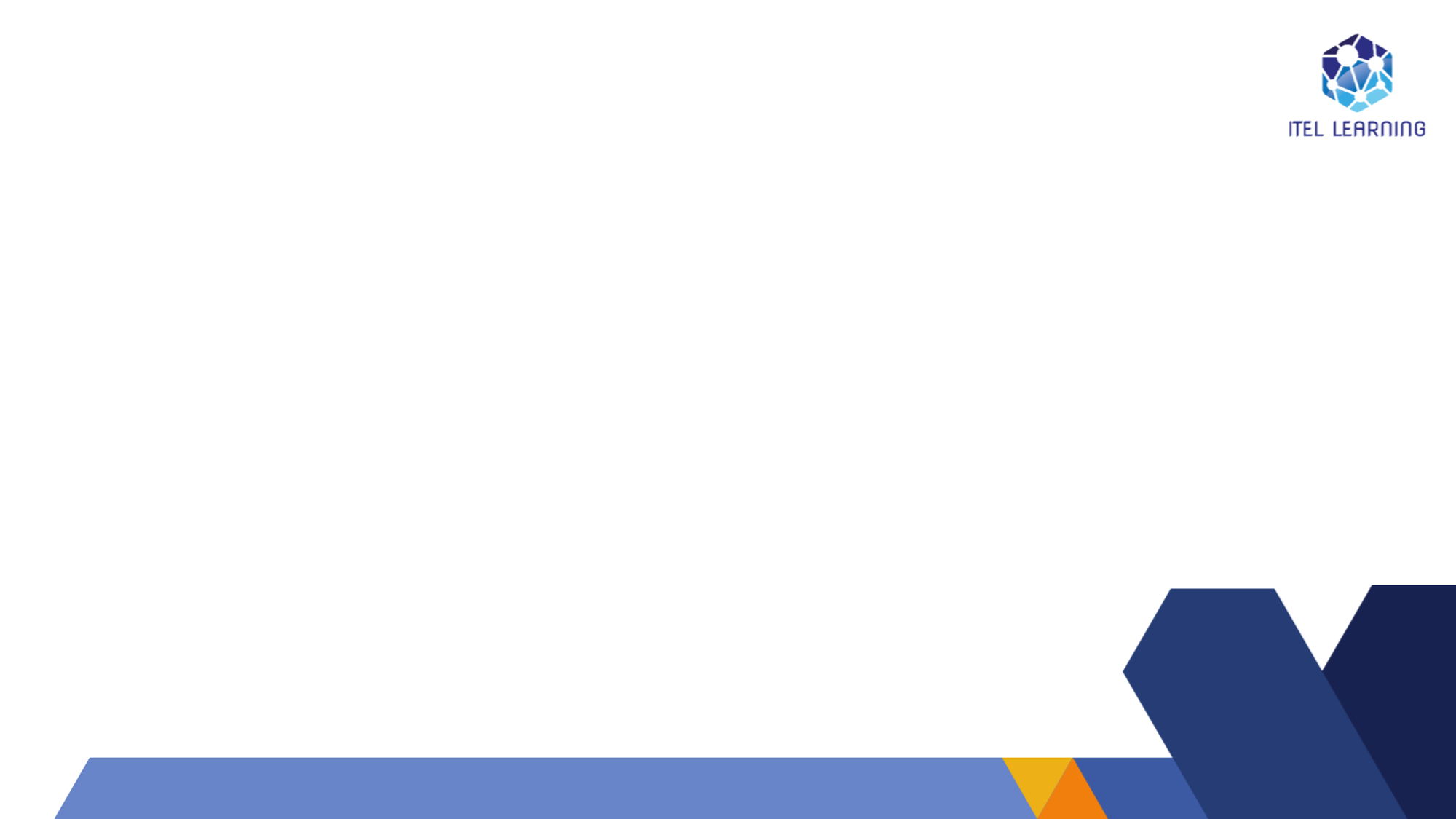 LANGKAH
MENGATASI
KONFLIK
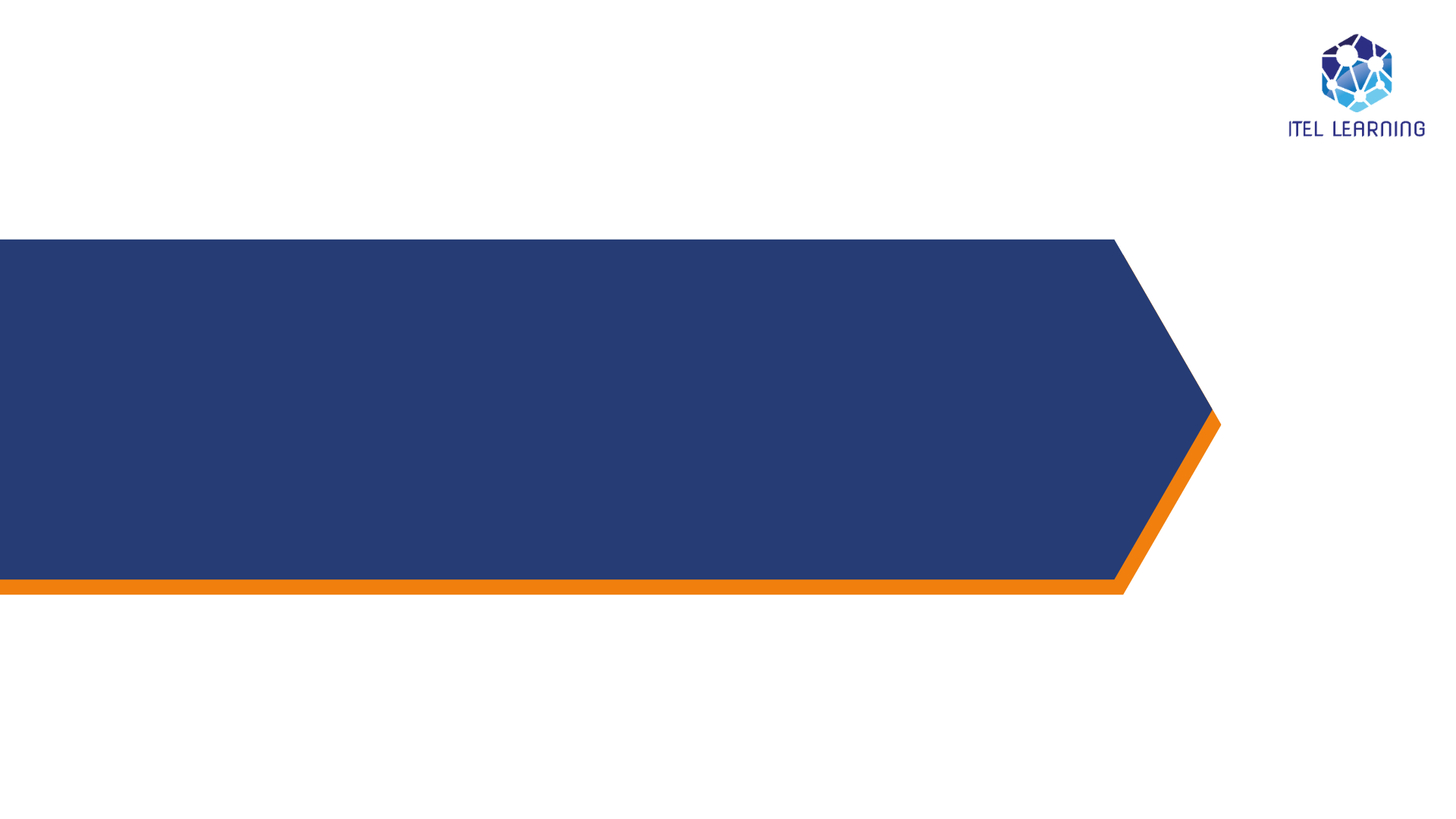 Mengembangkan Potensi Tim
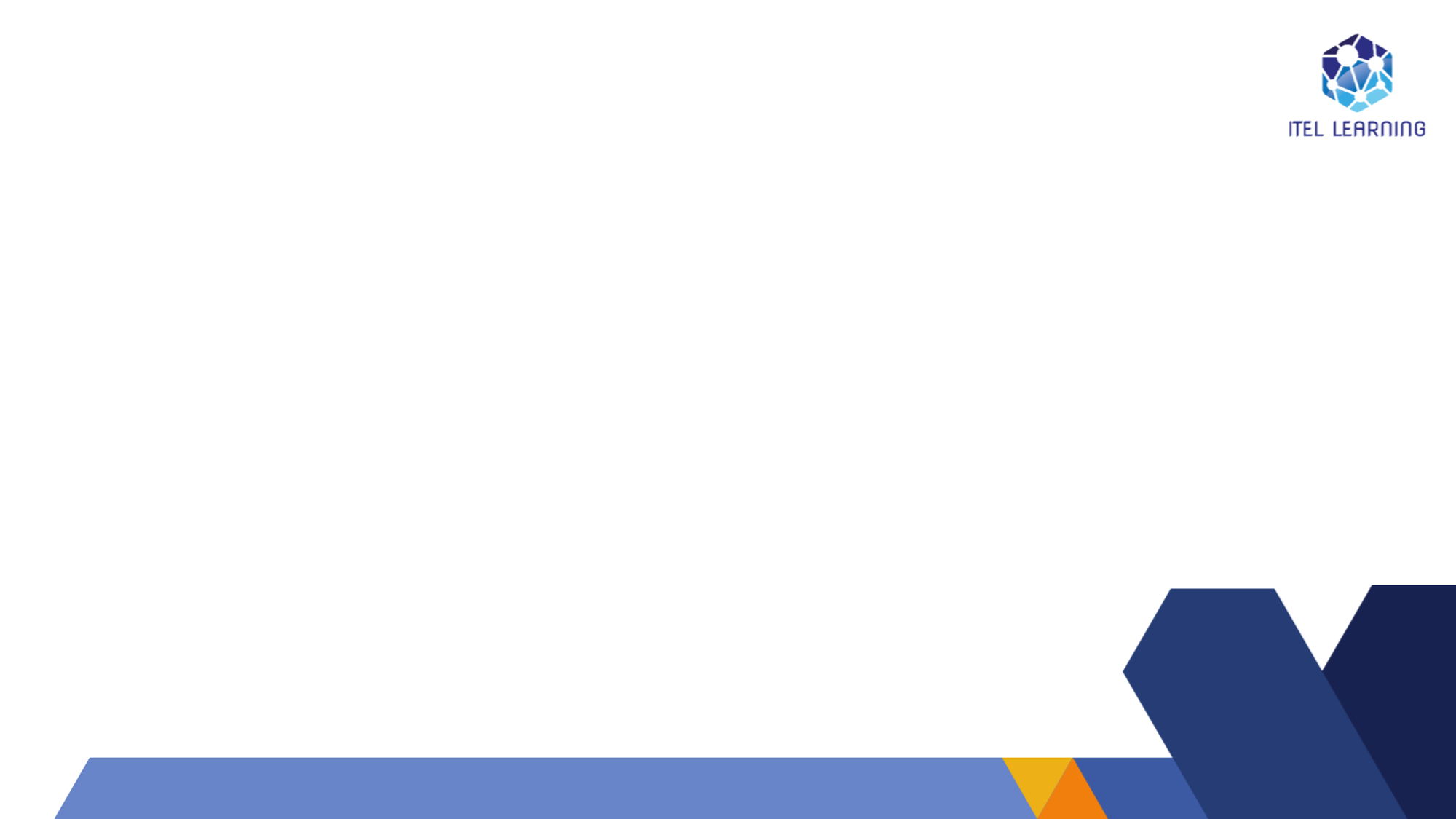 Hal – Hal Untuk Pengembangan Potensi Tim
TERIMA KASIH